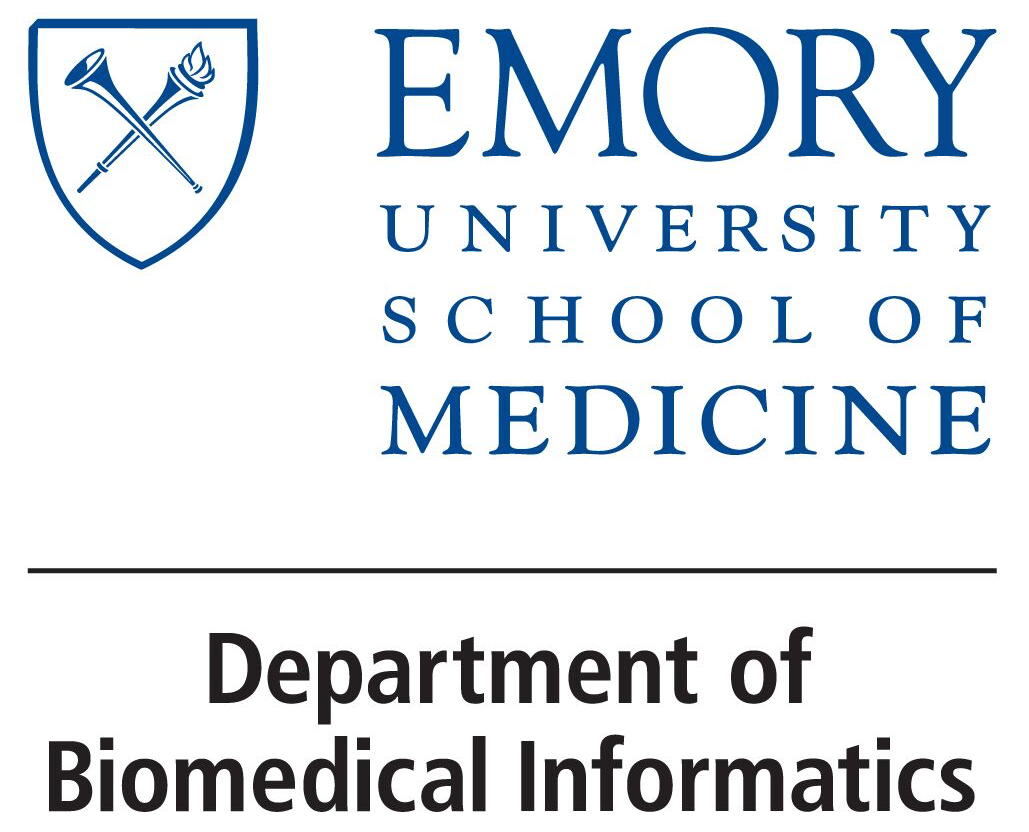 BMI 510: Dimensionality
J. Lucas McKay, Ph.D., M.S.C.R.
Departments of Biomedical Informatics and Neurology, Emory University, Atlanta, GA USA  
 Department of Biomedical Engineering, Georgia Institute of Technology, Atlanta, GA, USA
Outline
Concepts of dimensionality and dimensionality reduction
Calculating PCs and choosing PC number
Scree plots and biplots
Including labels: discriminant analysis
Constrained alternatives: non-negative matrix factorization
Concepts of dimensionality and dimensionality reduction
Concepts of dimensionality and dimensionality reduction
If the number of variables is quite large, and particularly if they provide information that is overlapping in some way, we often want to simplify the data prior to analysis.
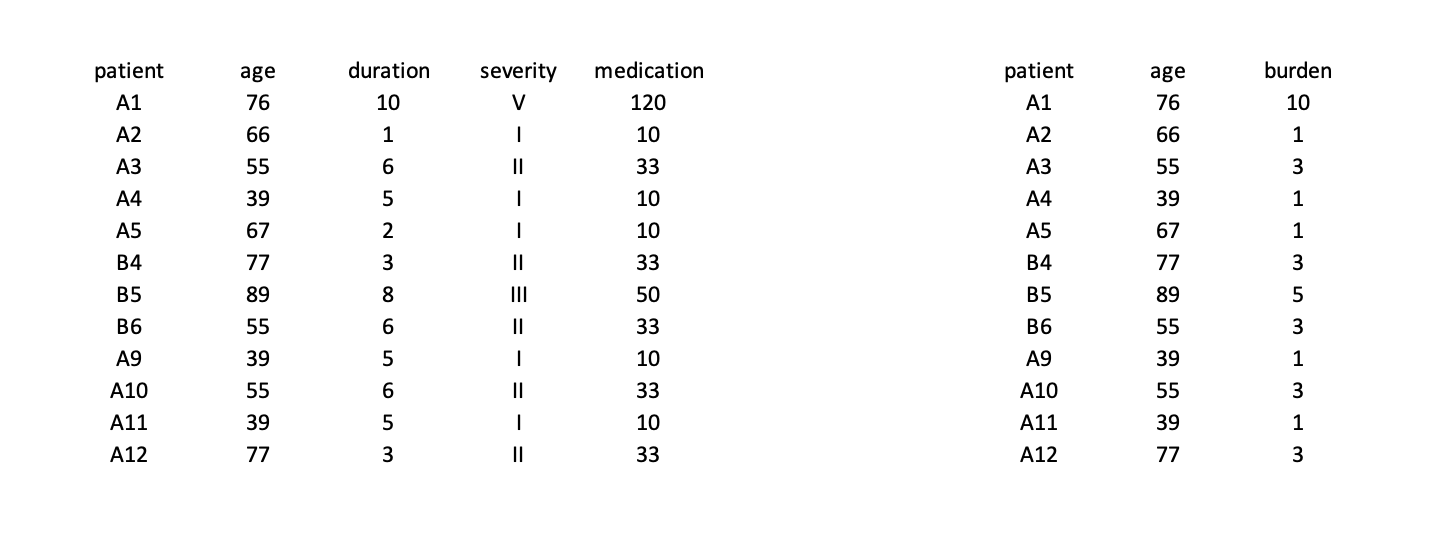 Concepts of dimensionality and dimensionality reduction
If the number of variables is quite large, and particularly if they provide information that is overlapping in some way, we often want to simplify the data prior to analysis.
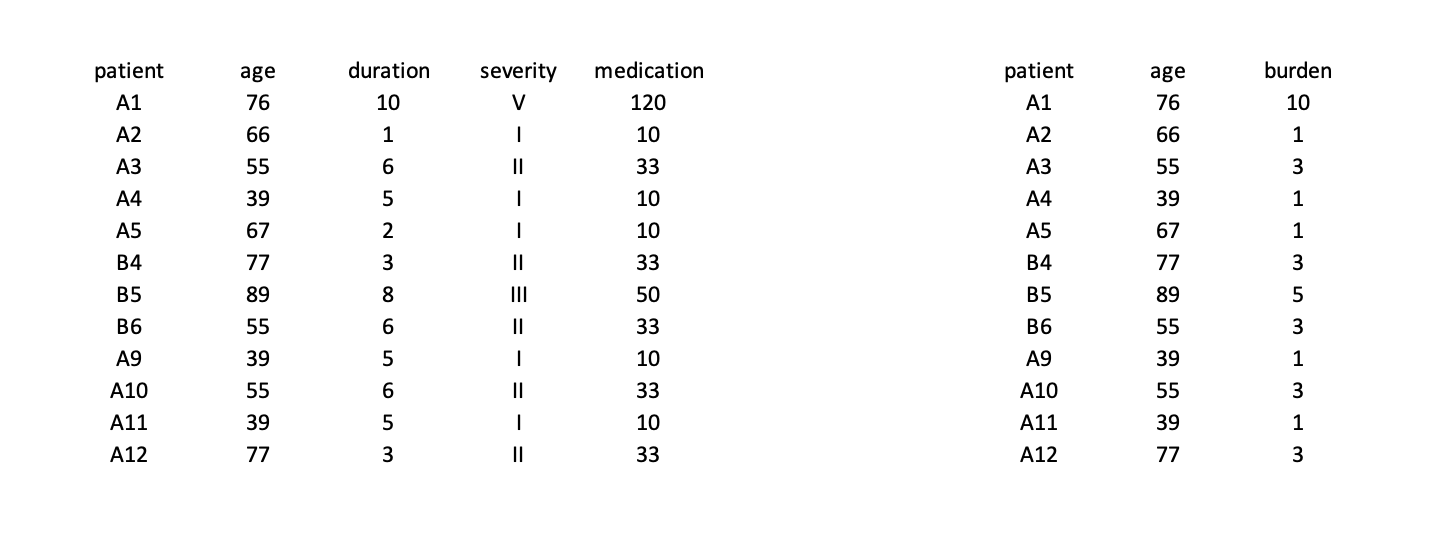 Fewer variables makes parameter estimation easier and can provide insight
one column
of label or outcome
p columns of
recorded variables
y
X
n rows of
independent observations
n rows of
independent observations
≈
Fewer variables makes parameter estimation easier and can provide insight
one column
of label or outcome
m<p columns of
derived variables
y
X’
n rows of
independent observations
n rows of
independent observations
≈
There are many, many approaches
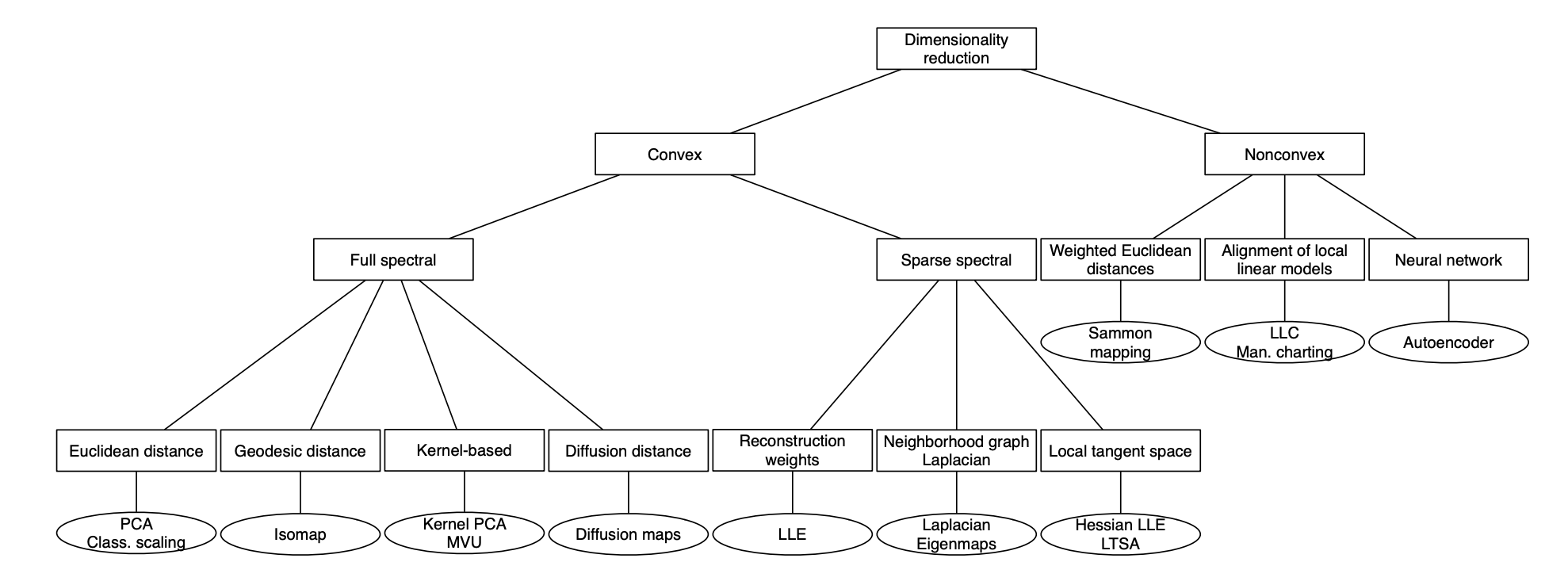 Dimensionality Reduction: A Comparative Review. Laurens van der Maaten et al.
Methods we will touch on
Unsupervised: principal component analysis
Supervised: discriminant analysis
Constrained alternatives: non-negative matrix factorization
Motivation for PCA
Visualization of 5 variables: original data
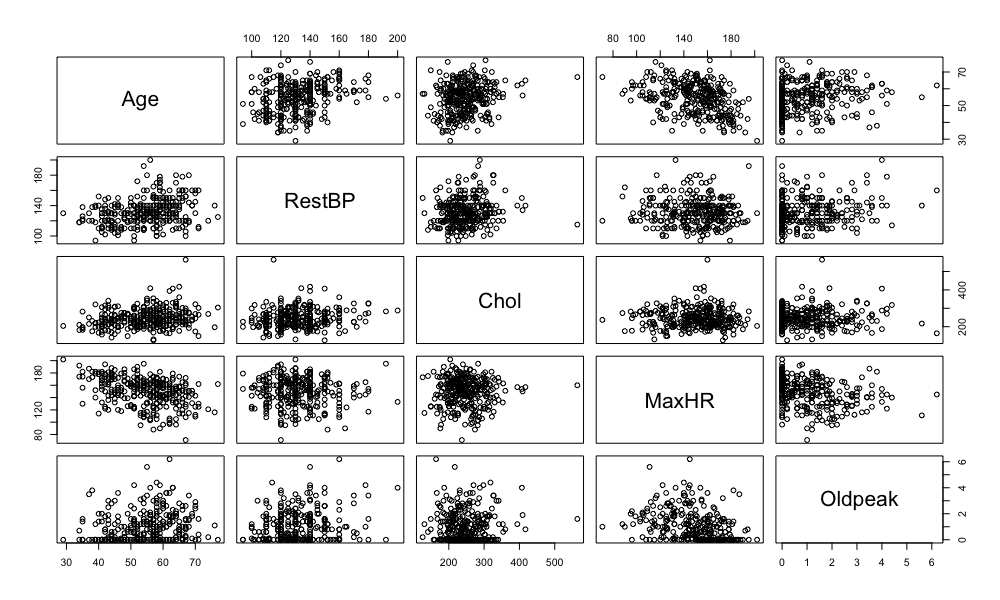 Motivation for PCA
Clearly, a better method is required to visualize the n observations when p is large.

The number of plots increases rapidly, and each pair of variables contains only a small amount of variance in the dataset.

In particular, we would often like to find a low-dimensional representation of the data that captures as much of the information as possible.

For instance, if we can obtain a two-dimensional representation of the data that captures most of the information, then we can plot the observations in this "low-dimensional" space.
Motivation for PCA
PCA is a technique for reducing the dimension of a n x p data matrix X. The first principal component direction of the data is that along which the observations vary the most; the second principal component direction of the data is that along which the observations vary the second most, and so on.
Motivation for PCA
Motivation for PCA
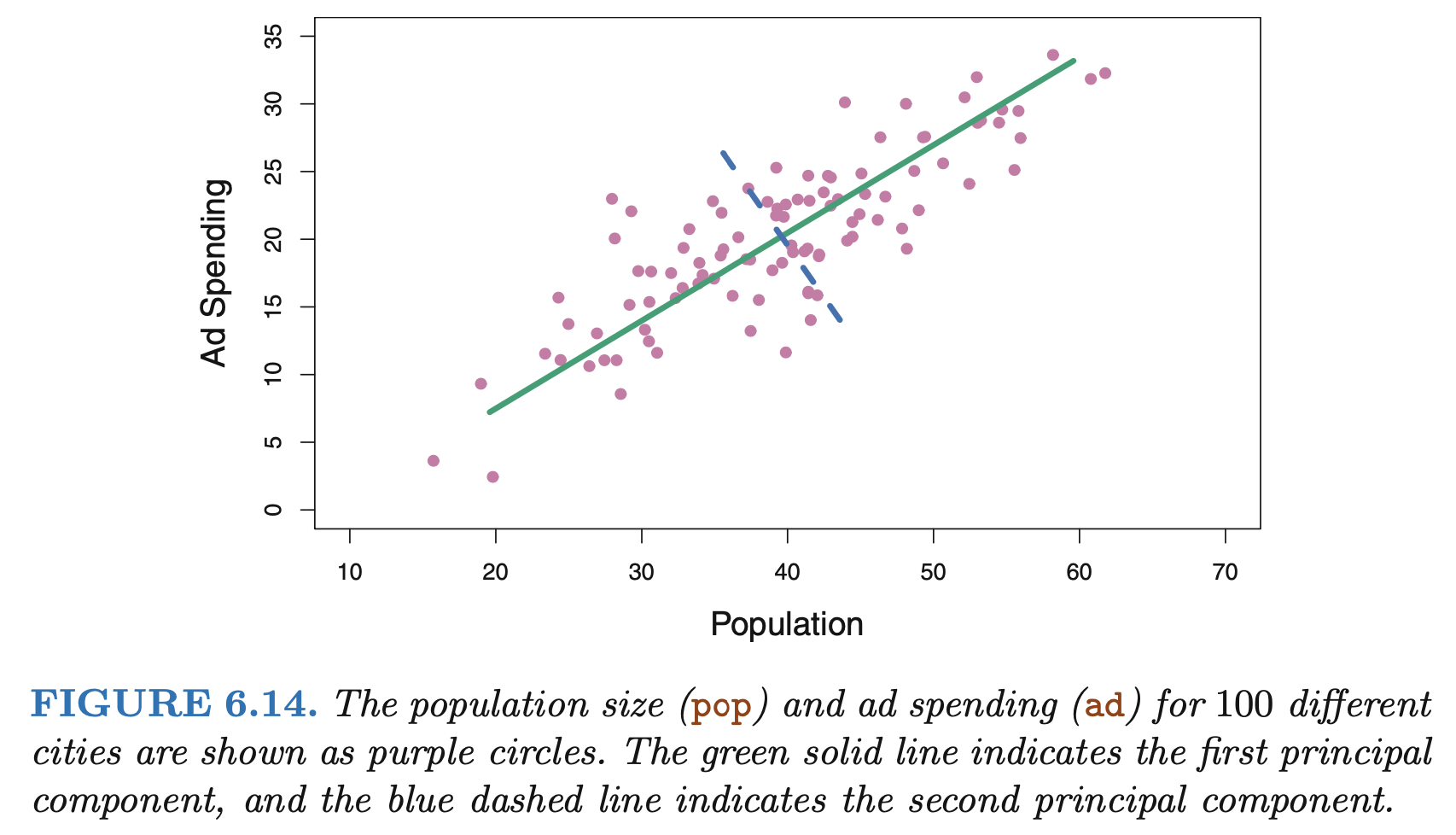 Motivation for PCA
PCA is a technique for reducing the dimension of a n x p data matrix X. The first principal component direction of the data is that along which the observations vary the most; the second principal component direction of the data is that along which the observations vary the second most, and so on.
The green solid line represents the first principal component direction of the data, the direction along which there is the greatest variability in the data. That is, if we projected the 100 observations onto this line, then the resulting projected observations would have the largest possible variance.
Motivation for PCA
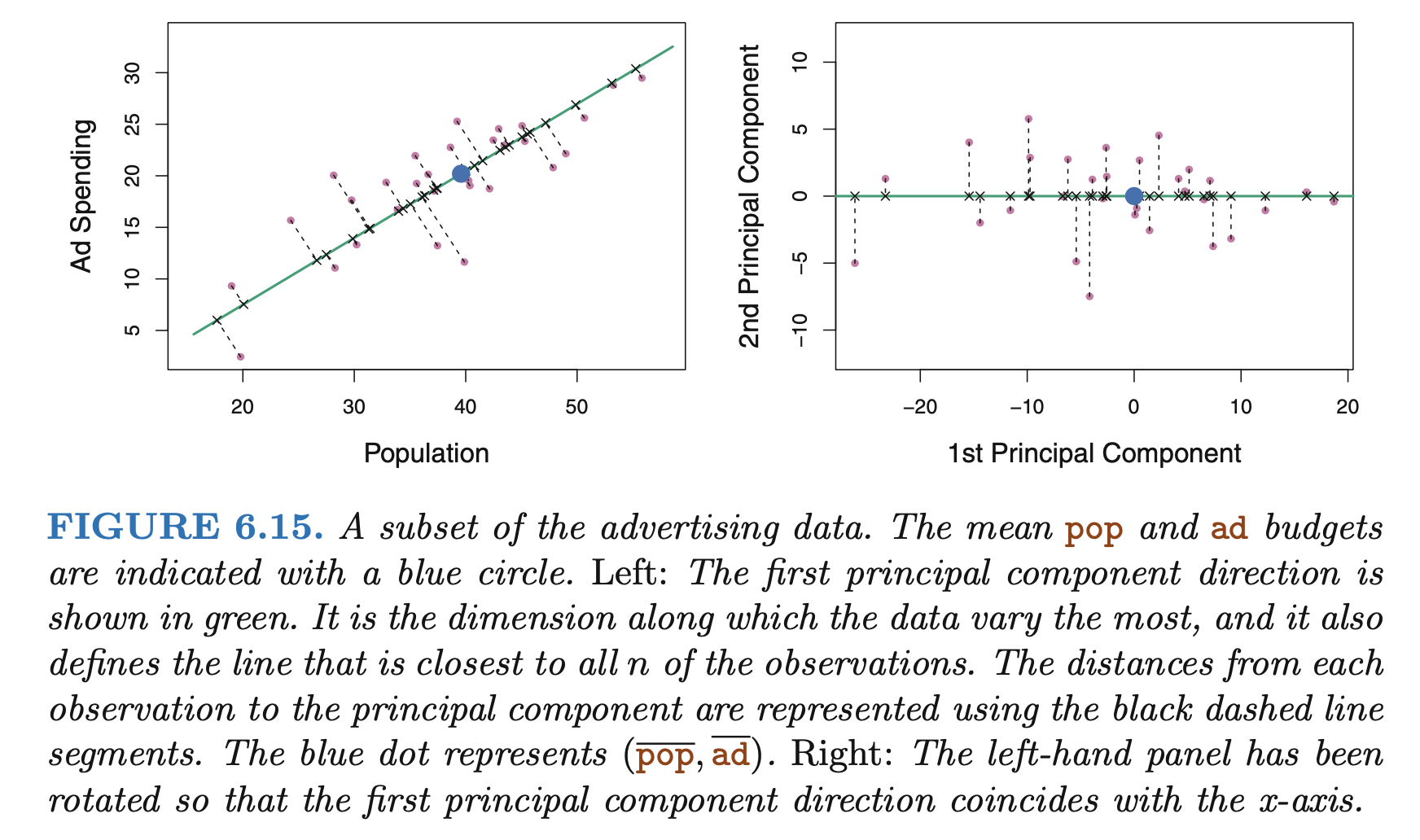 Supervised vs. unsupervised learning
PCA as a matrix decomposition
PCA as a matrix decomposition
one column
of label or outcome
p columns of
recorded variables
y
X
n rows of
independent observations
n rows of
independent observations
≈
PCA as a matrix decomposition
M columns of
"scores"
M x M
"loadings"
p columns of
recorded variables
X
S
PT
n rows of
independent observations
=
PCA as a matrix decomposition
M columns of
"scores"
M x M
"loadings"
S
PT
n rows of
independent observations
PCA as a matrix decomposition
M x M
"loadings"
M x M
"loadings"
PT
P
X
= An identity matrix
M x M
"loadings"
M x M
"loadings"
P
PT
X
= An identity matrix
PCA as a matrix decomposition
PCA as a matrix decomposition
M x M
"loadings"
M columns of
"scores"
p columns of
recorded variables
X
P
S
n rows of
independent observations
=
All PCs: PCA is a rotation process
Raw
Data
Coordinate
Transformation
Better
Representation
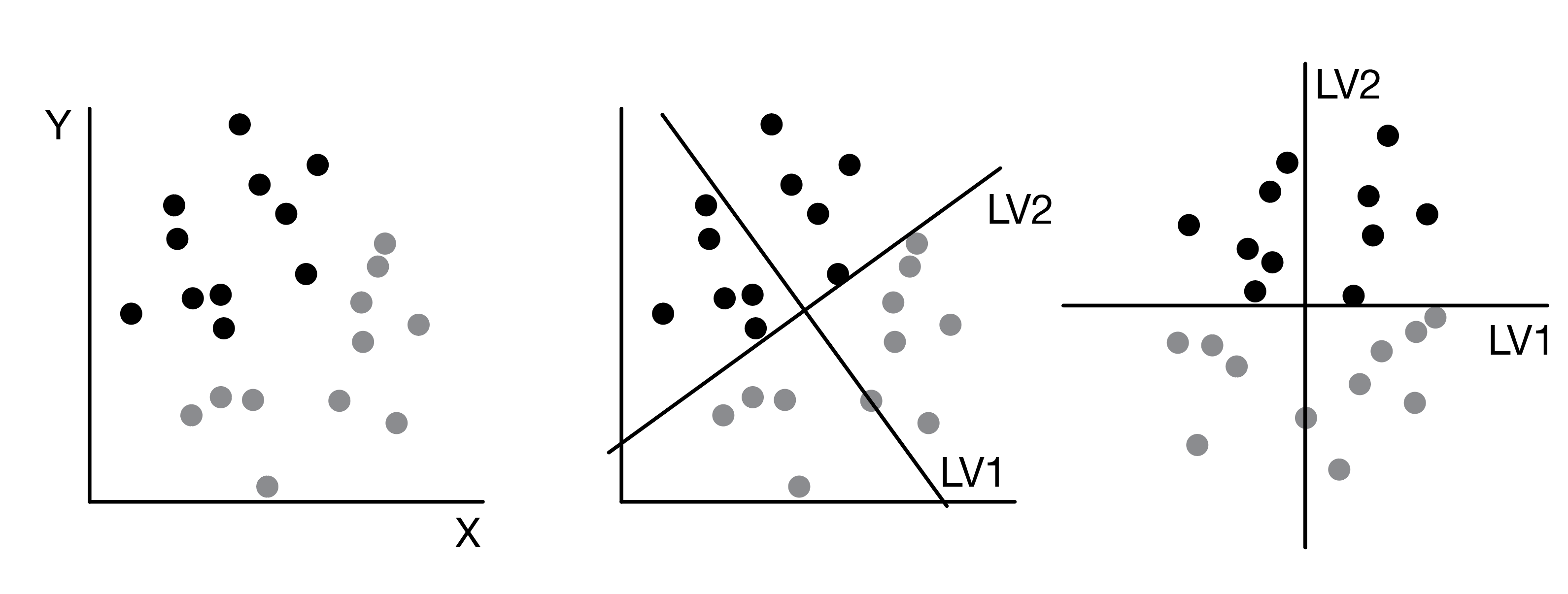 Some PCs: PCA finds the hyperplane that maximizes in-plane variance
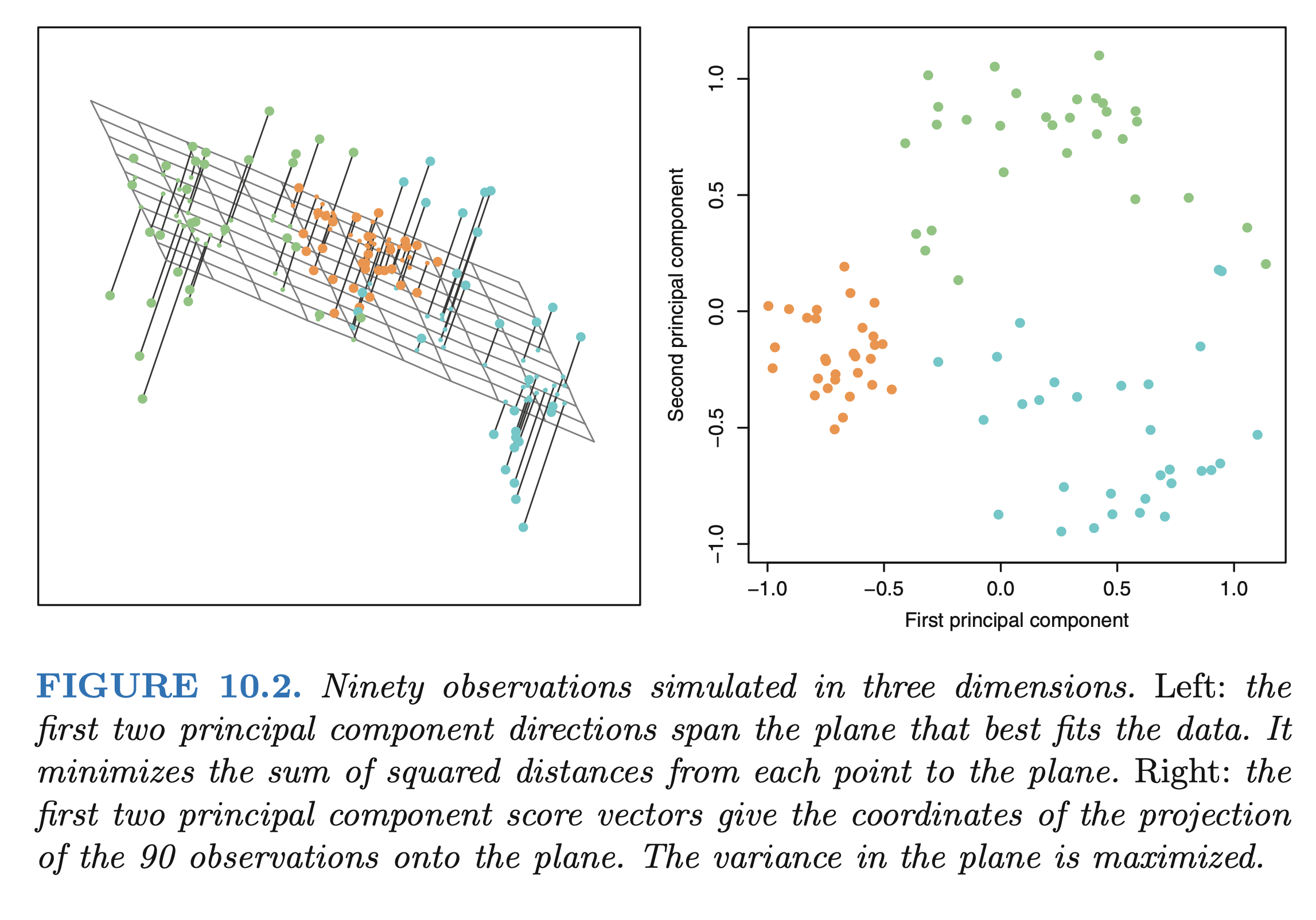 PCA as a matrix decomposition: m=M
M x M
"loadings"
M columns of
"scores"
p columns of
recorded variables
X
P
S
n rows of
independent observations
=
PCA as a matrix decomposition: m<M
M x m
"loadings"
m columns of
"scores"
p columns of
recorded variables
X
P
S
n rows of
independent observations
=
PCA as a matrix decomposition: m<M
m columns of
"scores"
m x M
"loadings"
p columns of
recorded variables
S
PT
m-dimensional
approximation to
X
n rows of
independent observations
=
Visualization of 5 variables: 5 PCs
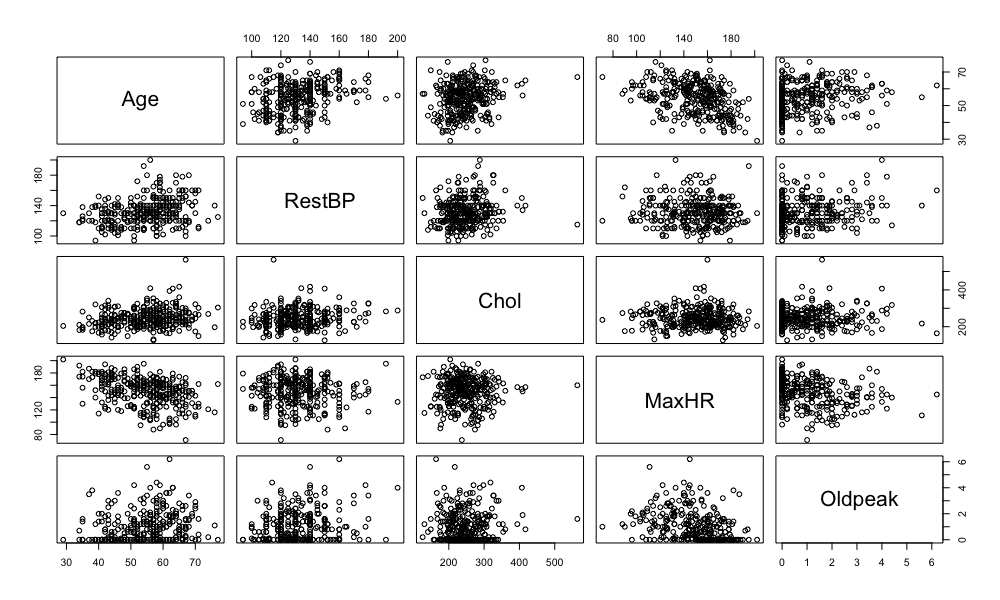 Visualization of 5 variables: 4 PCs
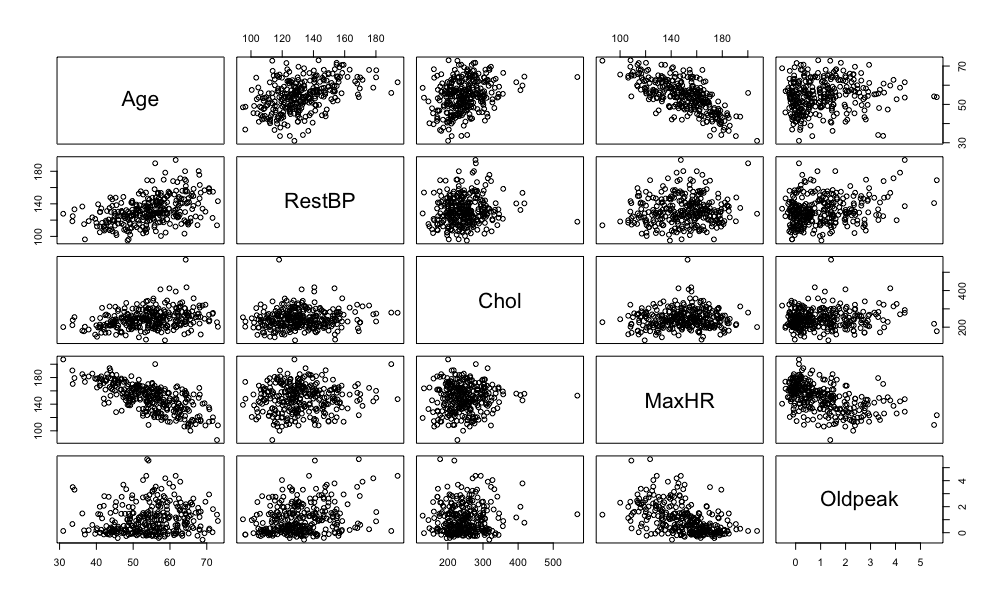 Visualization of 5 variables: 3 PCs
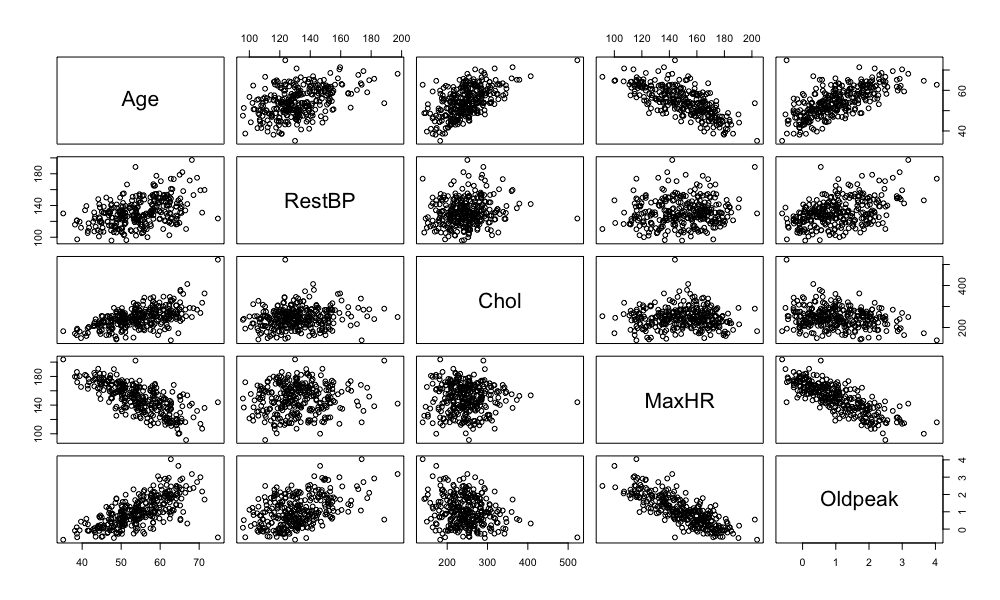 Visualization of 5 variables: 2 PCs
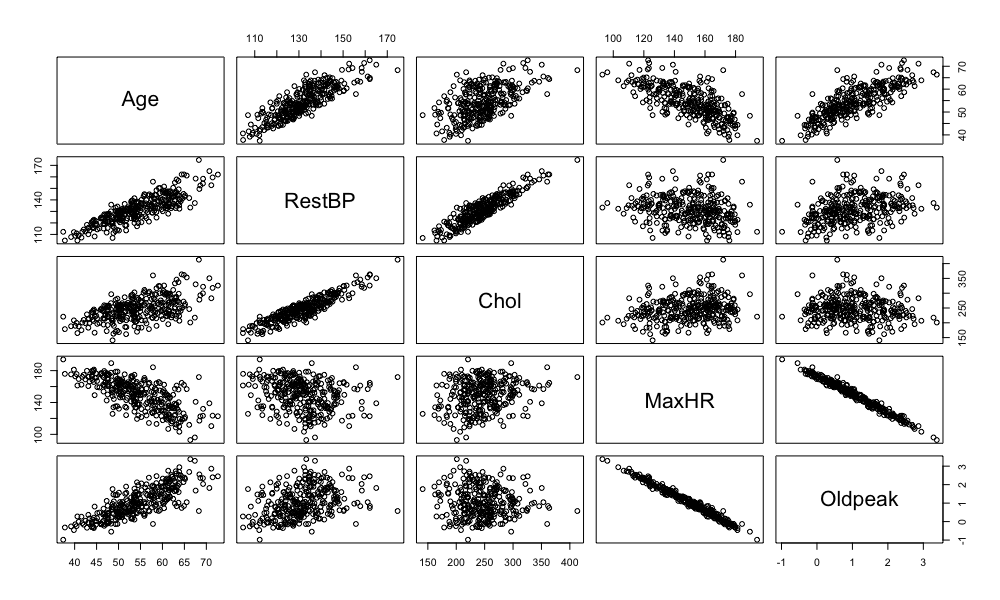 Visualization of 5 variables: 1 PC
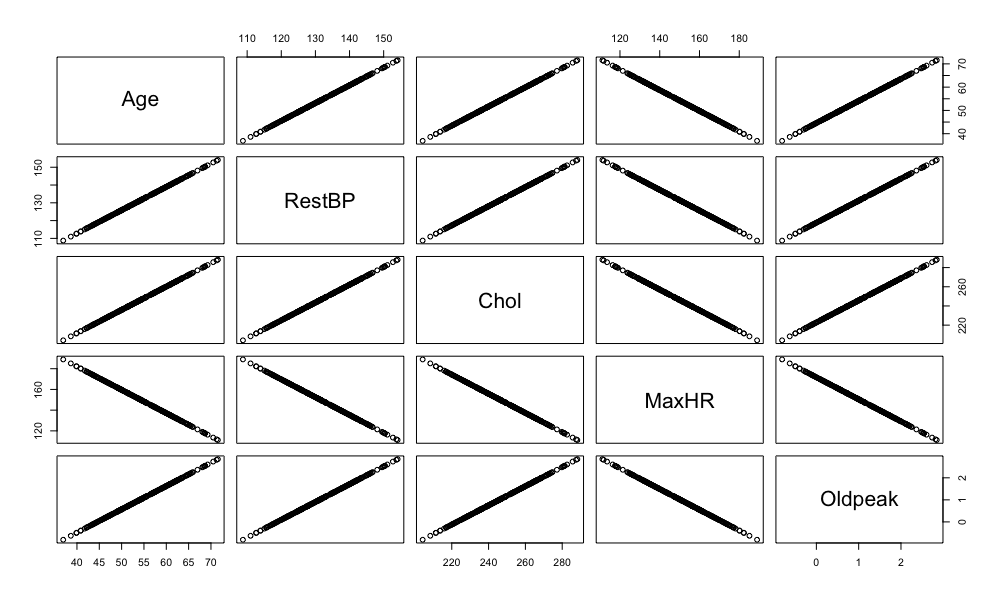 Outline
Concepts of dimensionality and dimensionality reduction
Calculating PCs and choosing PC number
Scree plots and biplots
Including labels: discriminant analysis
Constrained alternatives: non-negative matrix factorization
Calculation of principal components
Calculation of principal components
Calculation of principal components
Relationship between PCA and SVD
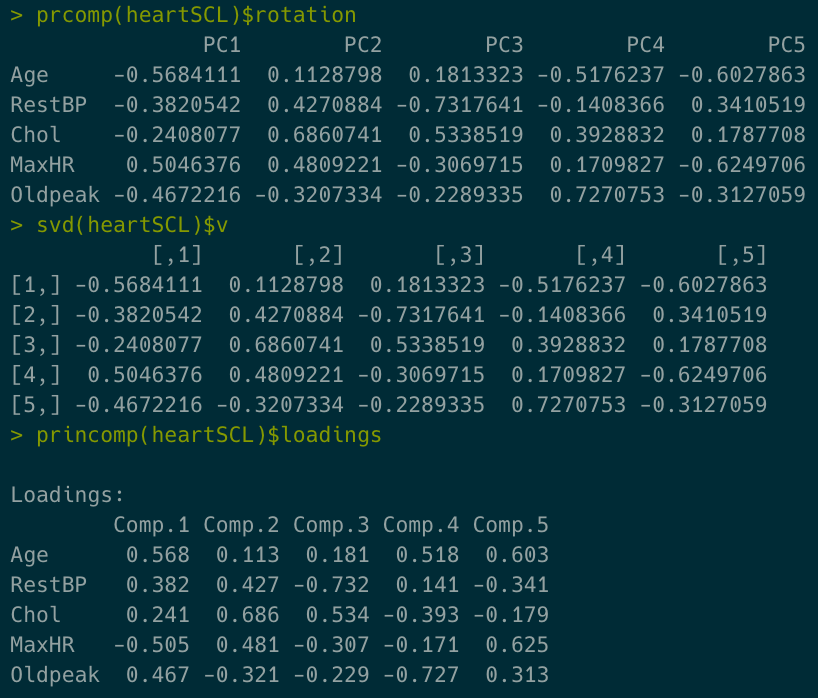 Relationship between eigenvector decomposition of covariance and SVD
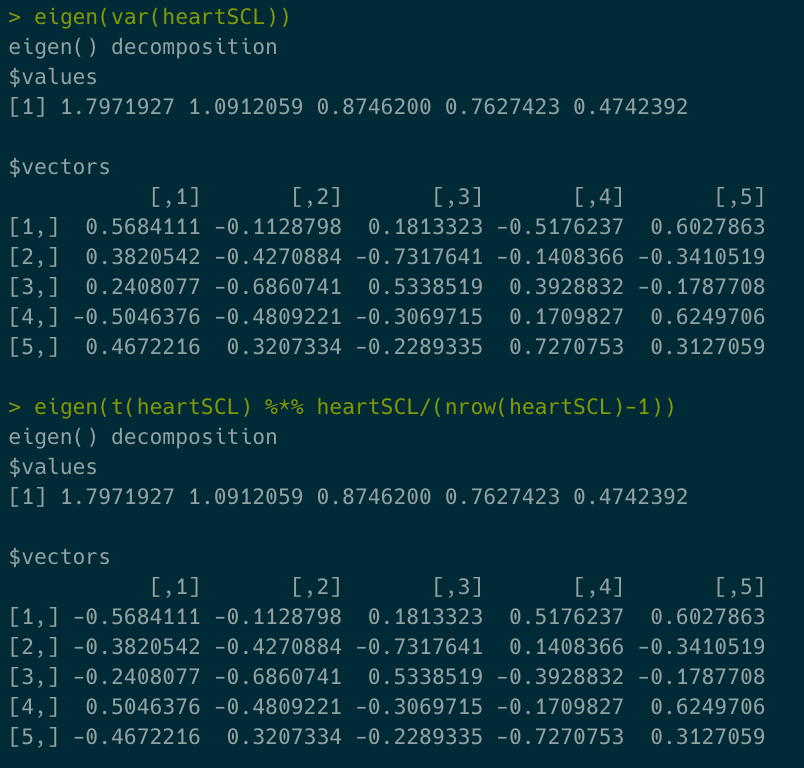 A note on centering and scaling
Centering and scaling is assumed to have been performed prior to all of the approaches we will discuss here.

This is to ensure:
That each variable / feature is valued equally in the analysis
Unit conformability (unit standard deviation)
Numerical stability (sometimes required for large n and or p)

Another note:
Omitting the scaling step will probably not cause any problems other than distorting PCs / loadings.
Omitting the centering will typically cause the first PC to include the average and dominate the other PCs
Unlike regression, scaling can substantially alter PCA results
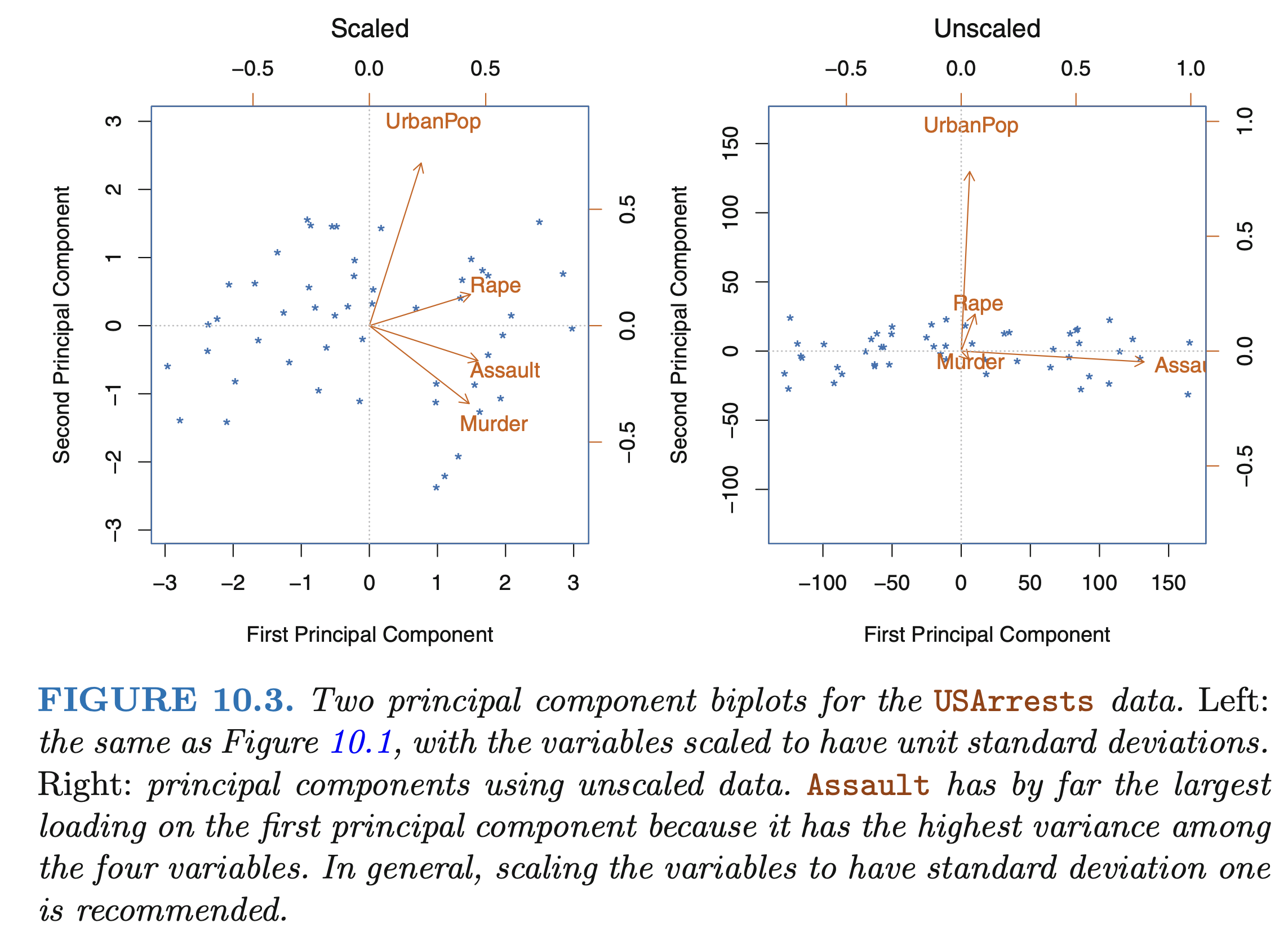 Special cases of scaling
When variables differ in overall scale by orders of magnitude, PCA will favor variables in the largest fundamental units unless scaling is performed.
When dealing with data in the same physical units (e.g., x-y-z kinematic coordinates) it may be less appropriate to scale the each variable; perhaps each set of three columns should contribute a certain amount of variance.
When dealing with GWAS / 'omics / biomarker data with common units, we may not choose to scale columns so that biomarkers with the most variance in expression are represented the strongest.
Choosing the number of PCs
In general, an n x p data matrix (where n>p) has p distinct principal components. However, we usually are not interested in all of them.

We would typically like to use just the first few principal components in order to visualize or interpret the data.

Unfortunately, there is no single answer to how many principal components constitute "a few."

Typically, the process is iterated over a number of candidate values of M until a decision can be made.
Choosing the number of PCs
Methods include:

Choosing the minimum number of PCs required to meet a pre-determined explained variance threshold, such as 80%

Visually examining the scree plot for a "knee"

When data are scaled to unit variance prior to entry, retaining all PCs with variance (or standard deviation) ≥ 1, based on the notion that they explain at least "one variable" worth of variance.

Applying any of the above criteria to a leave-out validation set.
Automated decision making for PC selection remains nonstandardized
Cross-validation approaches exist, but generally suffer from the same pitfalls as step-in/step-out methodologies for regression.
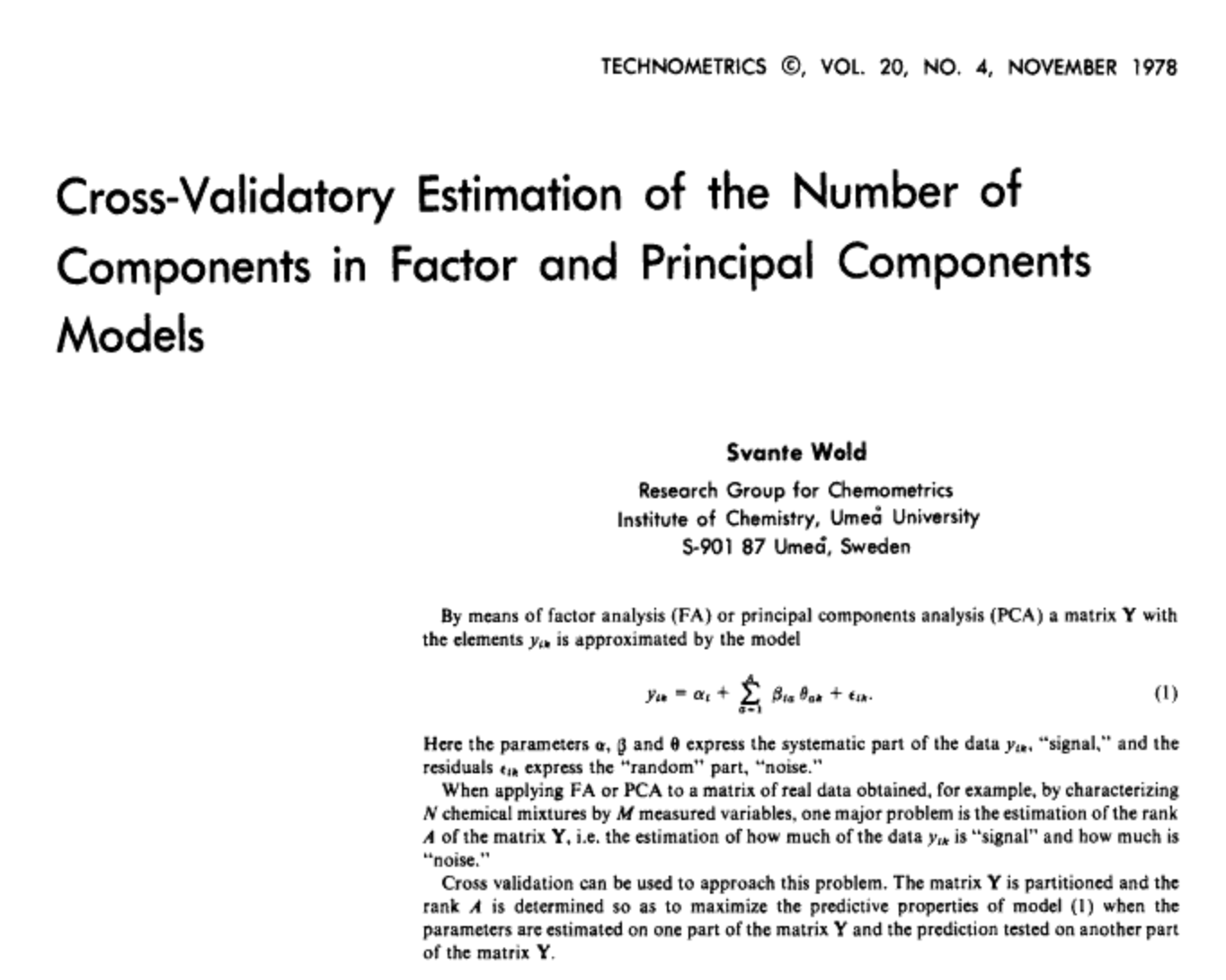 Statistical tests exist but remain in development
There are statistical methods for this question, but they are somewhat uncommon in practical use. For example: the "Sequential Chi-Square Model Test" (EFA.dimensions::SMT)
"The fit of common factor models is often assessed with the likelihood ratio test statistic (Lawley, 1940) using maximum likelihood estimation (ML), which tests whether the model-implied covariance matrix is equal to the population covariance matrix. The associated test statistic asymptotically follows a Chi-Square distribution if the observed variables follow a multivariate normal distribution and other assumptions are met (e.g., Bollen, 1989). This test can be sequentially applied to factor models with increasing numbers of factors, starting with a zero-factor model. If the Chi-Square test statistic is statistically significant (with e.g., p < .05), a model with one additional factor, in this case a unidimensional factor model, is estimated and tested. The procedure continues until a nonsignificant result is obtained, at which point the number of common factors is identified."
Statistical tests exist but remain in development
There are statistical methods for this question, but they are somewhat uncommon in practical use. For example: the "Sequential Chi-Square Model Test" (EFA.dimensions::SMT)
"Simulation studies investigating the performance of [SMTs] have shown conflicting results. Whereas some studies have shown that SMT has a tendency to overextract (e.g., Linn, 1968; Ruscio & Roche, 2012; Schonemann & Wang, 1972), others have indicated that the SMT has a tendency to underextract (e.g., Green et al., 2015; Hakstian et al., 1982; Humphreys & Montanelli, 1975; Zwick & Velicer, 1986). Hayashi, Bentler, and Yuan (2007) demonstrated that overextraction tendencies are due to violations of regularity assumptions if the number of factors for the test exceeds the true number of factors. For example, if a test of three factors is applied to samples from a population with two underlying factors, the likelihood ratio test statistic will no longer follow a Chi-Square distribution. Note that the tests are applied sequentially, so a three-factor test is only employed if the two-factor test was incorrectly significant. Therefore, this violation of regularity assumptions does not decrease the accuracy of SMT, but leads to (further) overextractions if a previous test was erroneously significant. Additionally, this overextraction tendency might be counteracted by the lack of power in simulation studies with smaller sample sizes. The performance of SMT has not yet been assessed for non-normally distributed data or in comparison to most of the other modern techniques presented thus far in a larger simulation design." (p. 475)
Outline
Concepts of dimensionality and dimensionality reduction
Calculating PCs and choosing PC number
Scree plots and biplots
Including labels: discriminant analysis
Constrained alternatives: non-negative matrix factorization
Scree plots
We often decide on the number of principal components required to visualize the data by examining a scree plot.

A scree plot shows the proportion of variance explained by each principal component. Because they are in order of decreasing magnitude, this results in a shape like a hill or mountain.

The idea is that the "real" underlying number of PCs is the base of the hill.
Scree plots
We often decide on the number of principal components required to visualize the data by examining a scree plot.
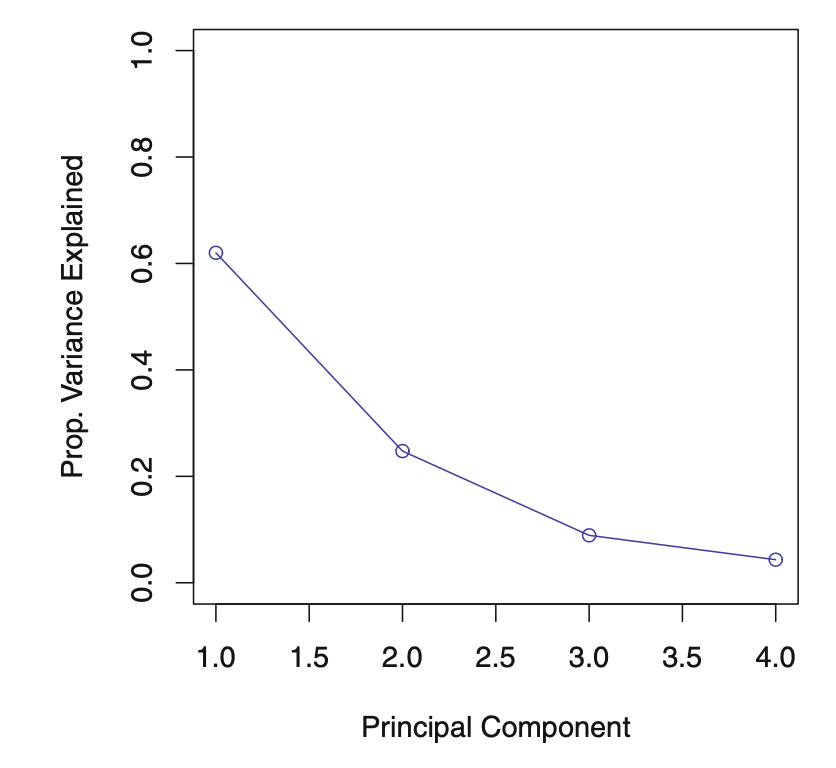 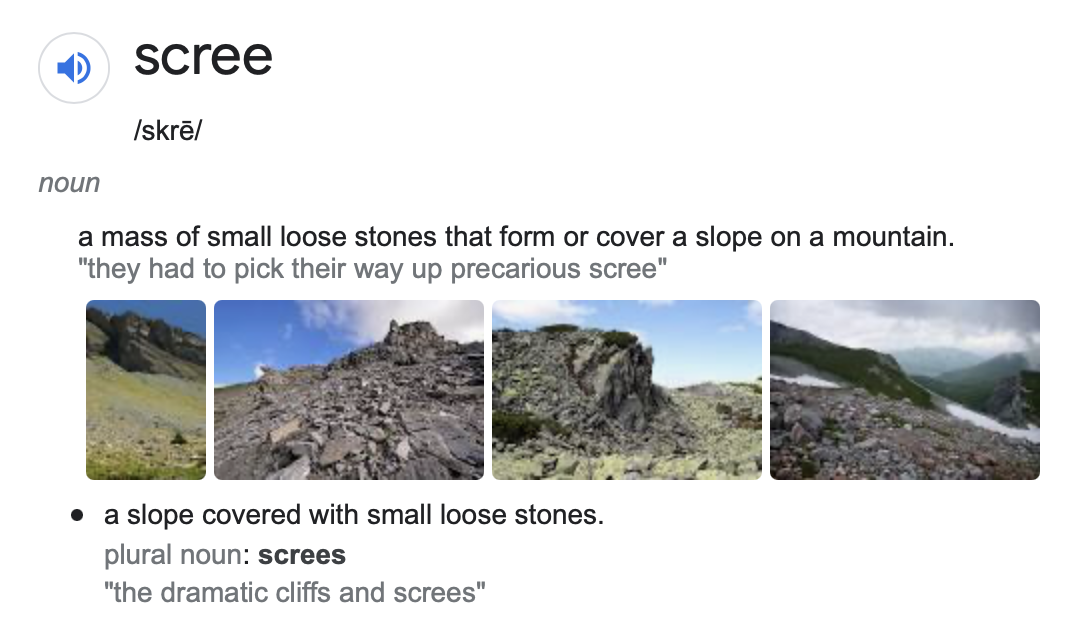 Visualization of 5 PCs: scree plot
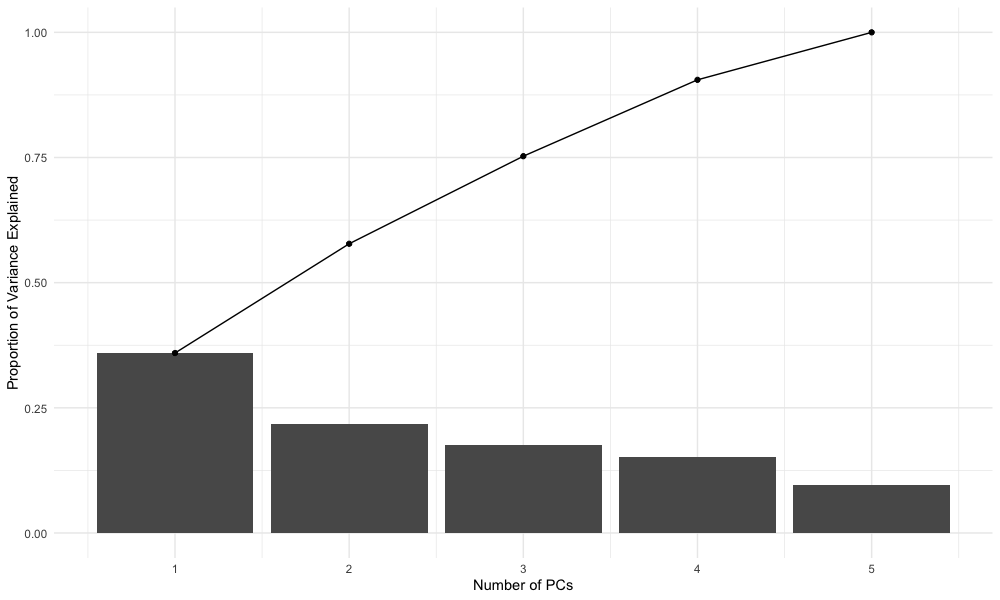 Visualization of 5 PCs: scree plot
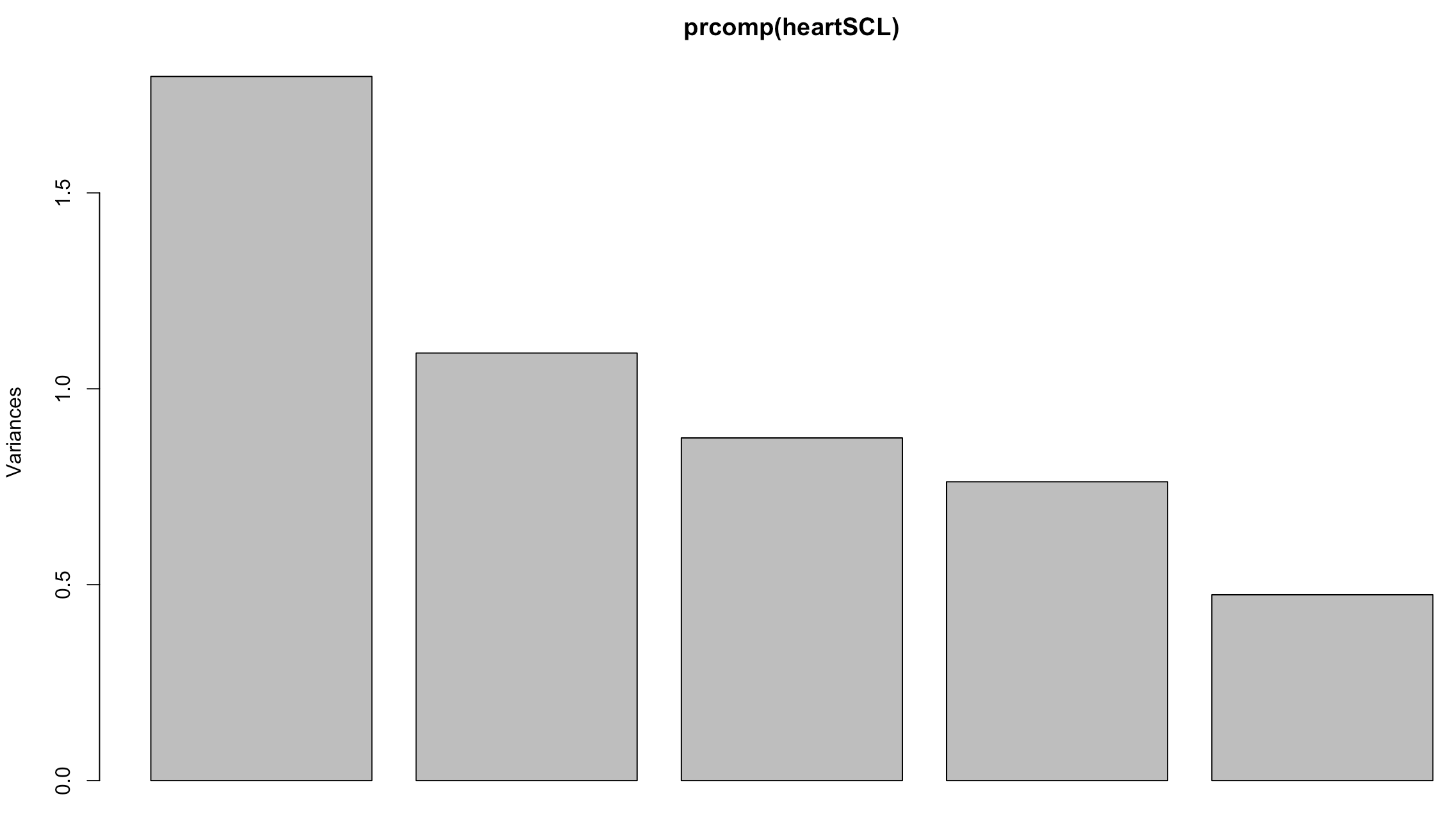 Visualization of PC loadings:bar plot
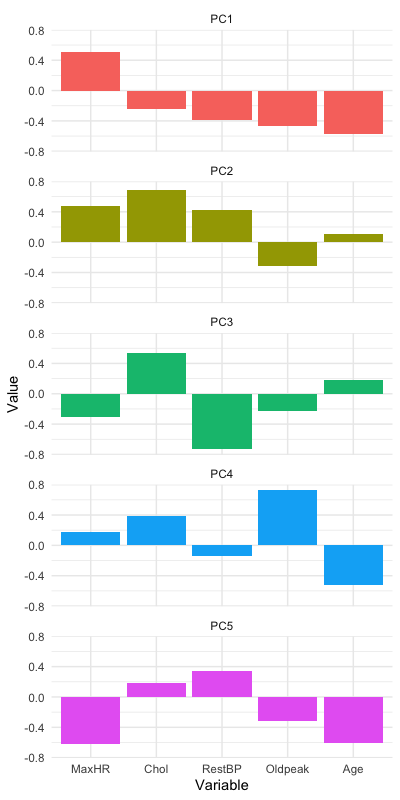 Visualization of PC loadings: lollipop plot
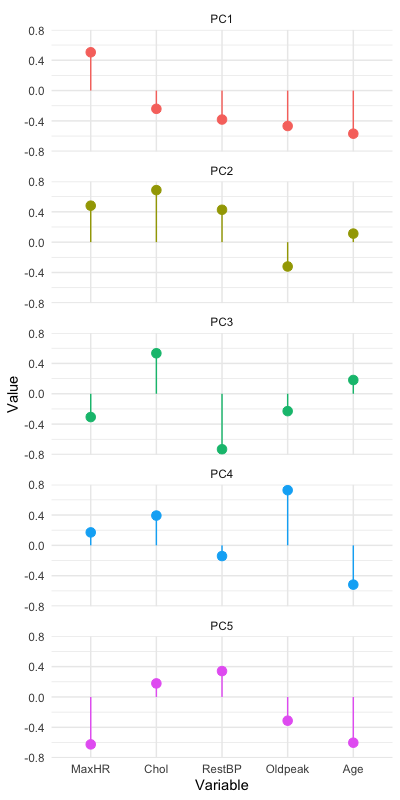 Biplots
Once the data have been transformed to PC space, it is useful to visualize it as a "biplot."

There are many variants of these, but essentially the original variables and the original observations can be visualized on the same axis (although typically with different scaling factors).
Biplots
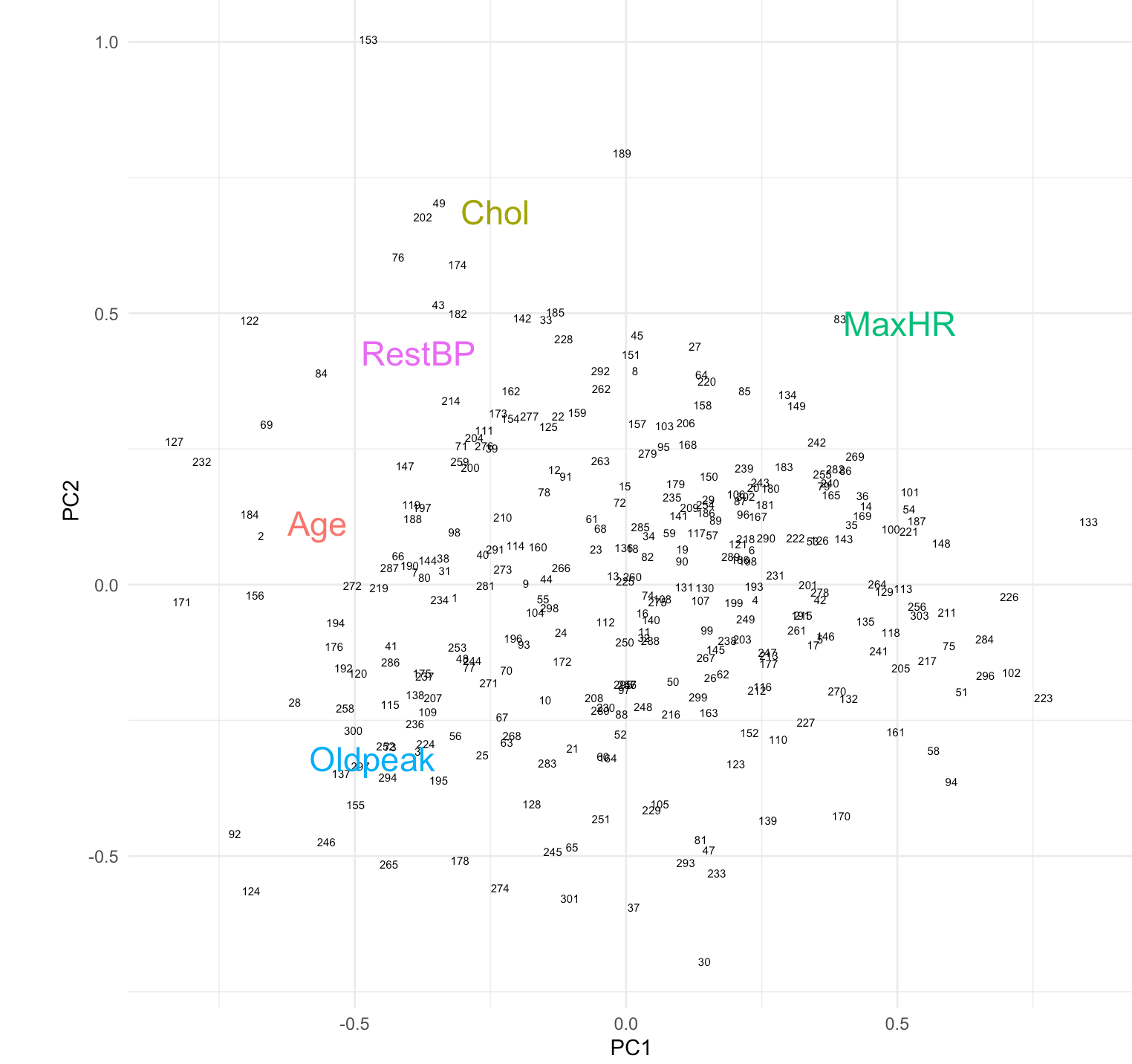 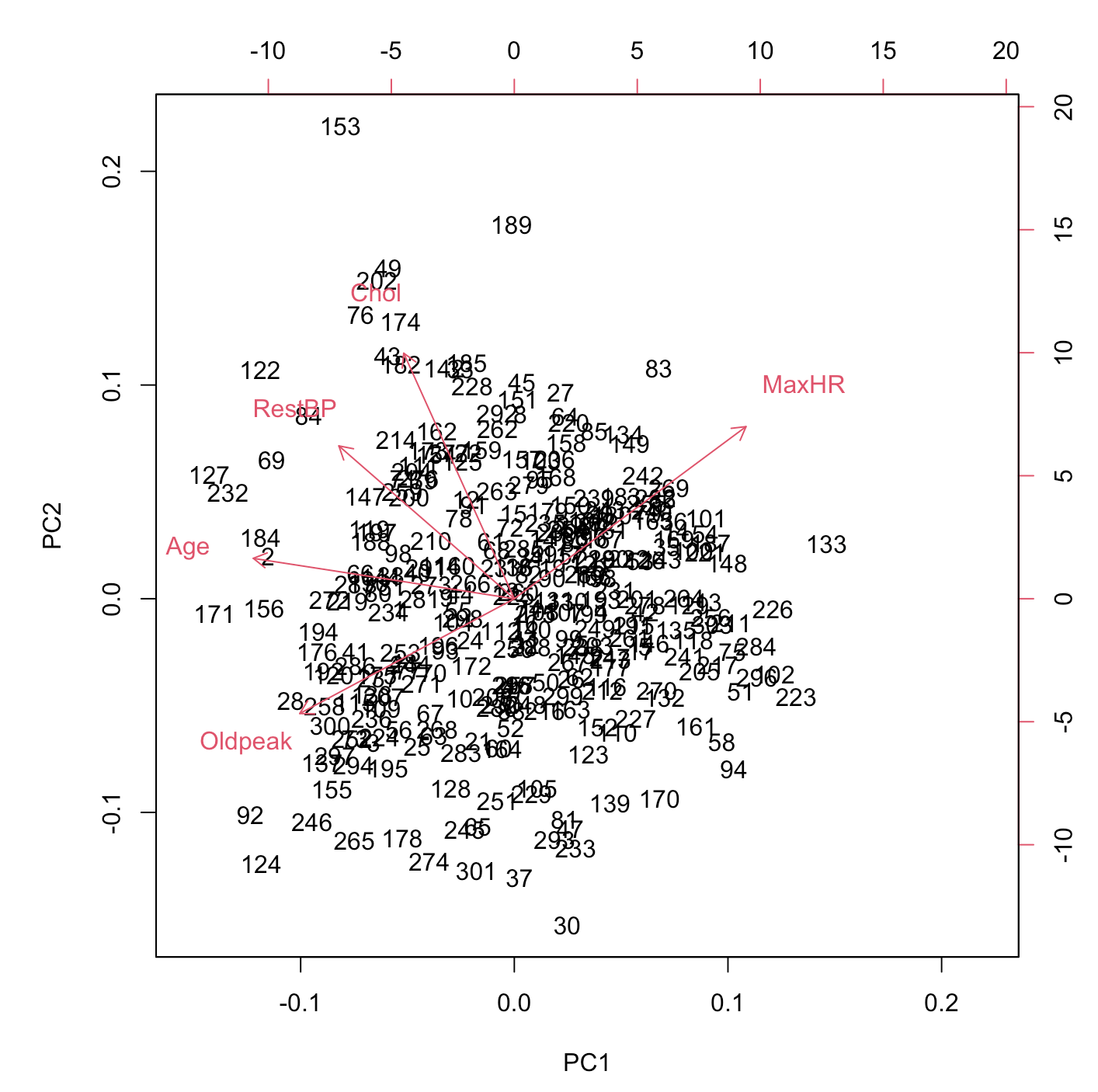 Biplots
Outline
Concepts of dimensionality and dimensionality reduction
Calculating PCs and choosing PC number
Scree plots and biplots
Including labels: discriminant analysis
Constrained alternatives: non-negative matrix factorization
Including labels: discriminant analysis
Up to this point we have considered methods to "discover structure" in the predictor data X.

This is a type of unsupervised learning that may not be appropriate.

In many cases we simply would like to de-noise our Gaussian data prior to some other processing step; however, in other cases we have an idea what the labels should be. Many studies have started by performing a PCA or similar analysis in the (naive?) hope that the algorithm would "discover" an independent variable determined a priori.
Including labels: discriminant analysis
While PCA ignores class labels of input data, discriminant analysis (usually partial least squares discriminant analysis, PLS-DA) is aware of the labels during training.

This is often what we really want in these types of problems.

Some material in this section is adapted from this resource: https://learnche.org/pid/contents
Including labels: discriminant analysis
In PCA the objective is to identify the components/latent variables P that best explains the available variance in X.
It is also possible (in PLS-DA) to identify latent variables, but to identify them so that they best explain X and best explain Y,  so that these latent variables have the strongest possible relationship between X and Y.
In other words, there are three simultaneous objectives with PLS:
1. The best explanation of the X-space.
2. The best explanation of the Y-space.
3. The greatest relationship between the X and Y-space.

(Note that there is no requirement that Y be one-dimensional; indeed it is not in many cases.)
Unsupervised learning
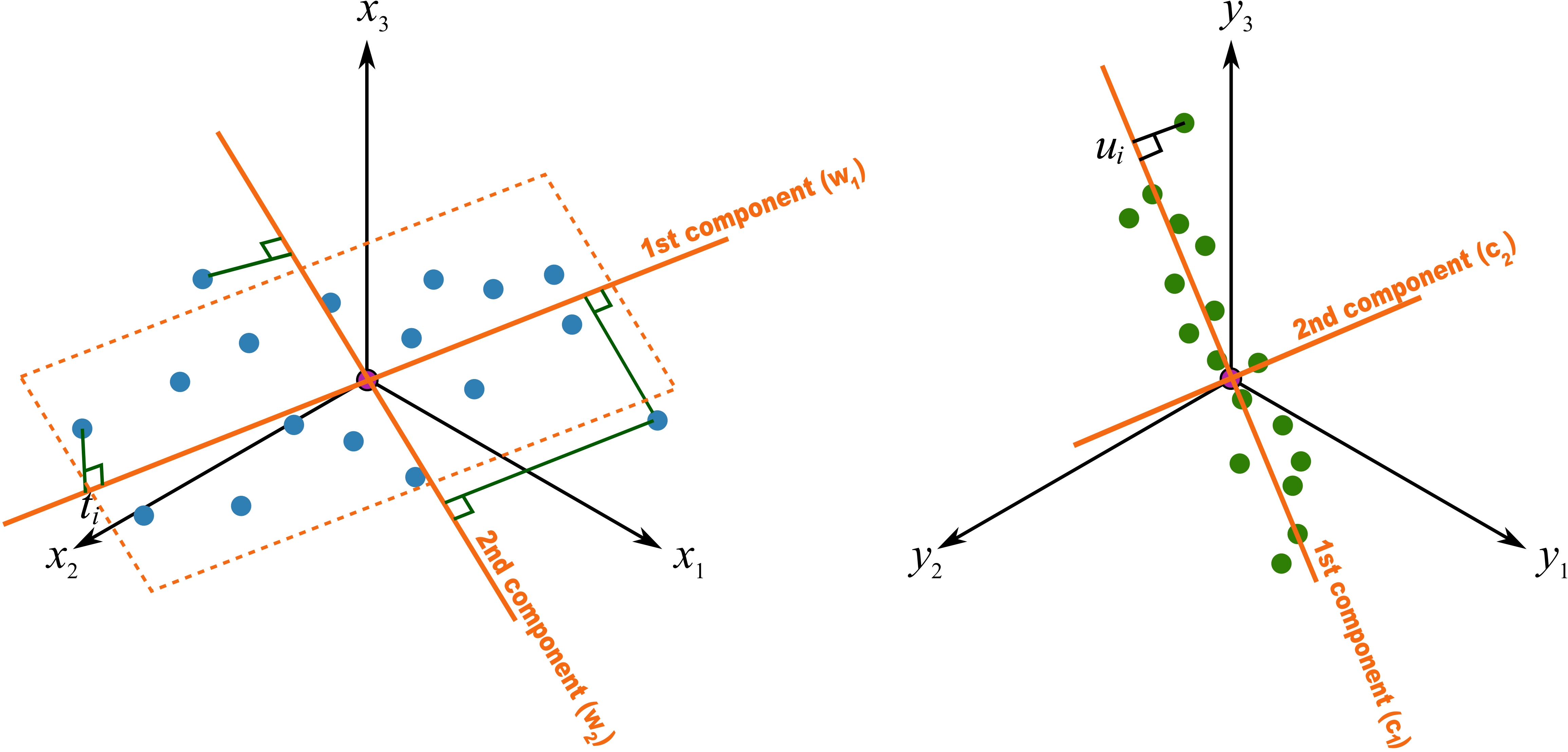 https://learnche.org/pid/latent-variable-modelling/projection-to-latent-structures/conceptual-mathematical-and-geometric-interpretation-of-pls
Supervised learning
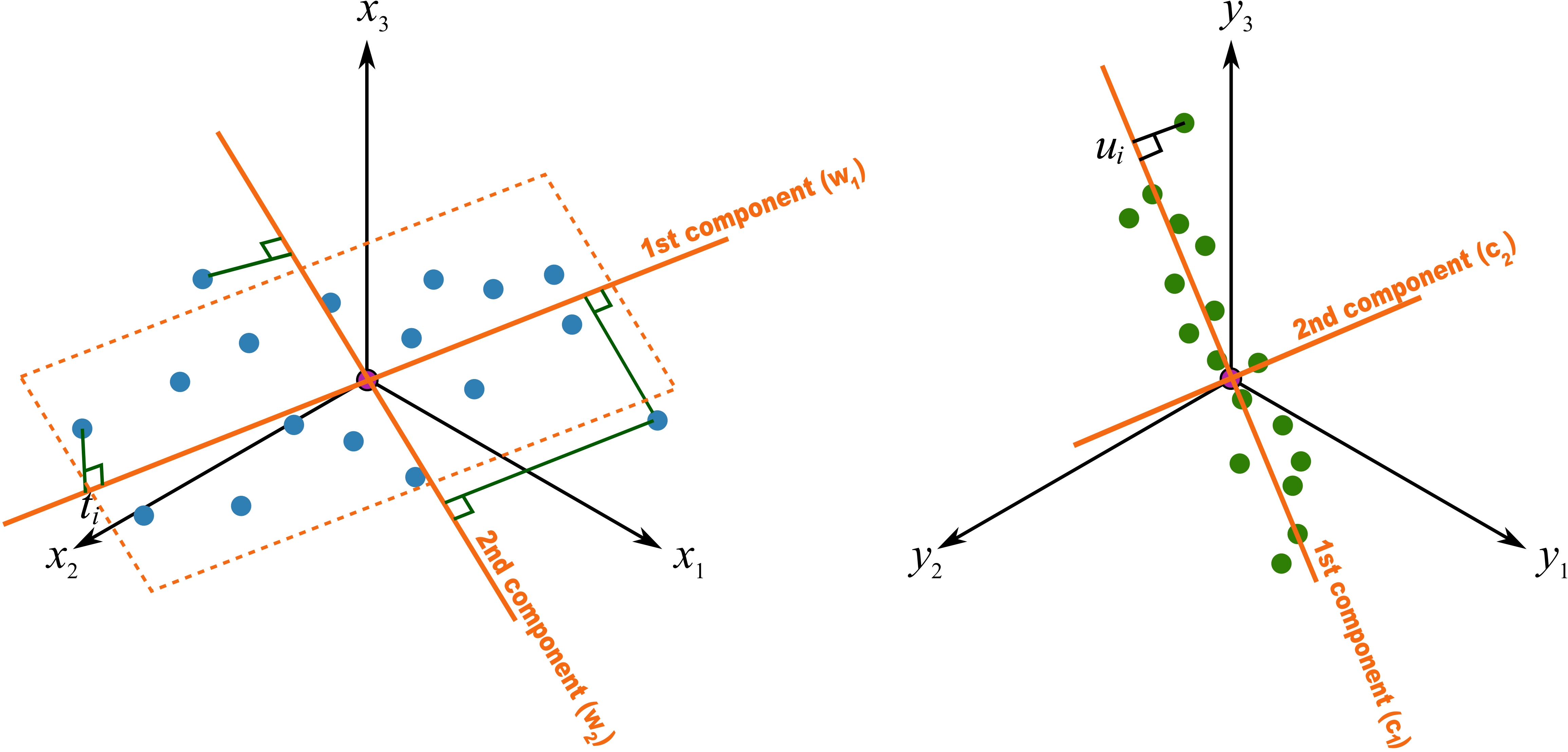 https://learnche.org/pid/latent-variable-modelling/projection-to-latent-structures/conceptual-mathematical-and-geometric-interpretation-of-pls
The NIPALS algorithm
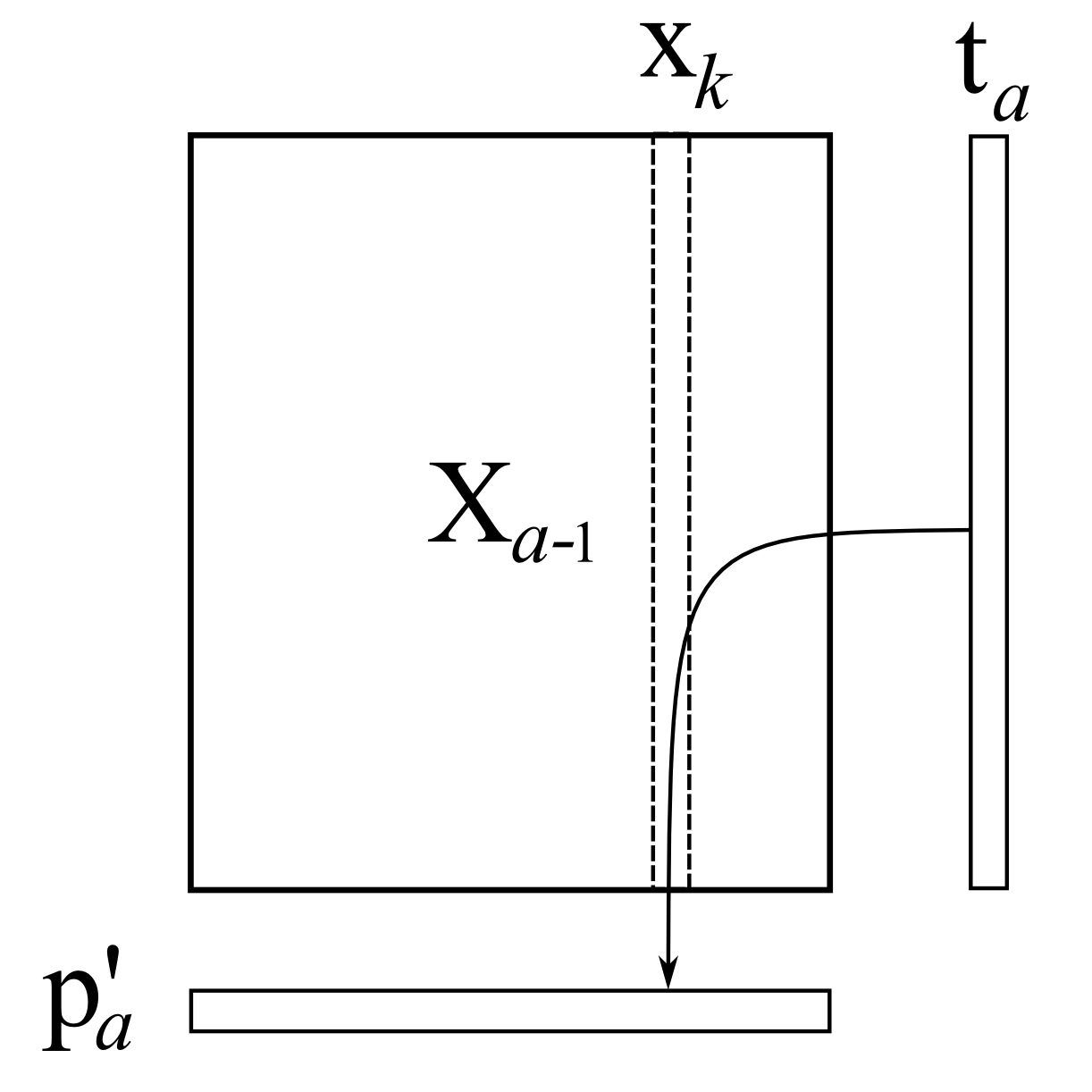 Non-linear iterative partial least squares (NIPALS) is a sequential method for computing principal components and "latent variables" in discriminant analysis.
It was originally developed for PCA and later extended to PLS-DA.
It is tolerant of missing data but convergence is based on heuristics.
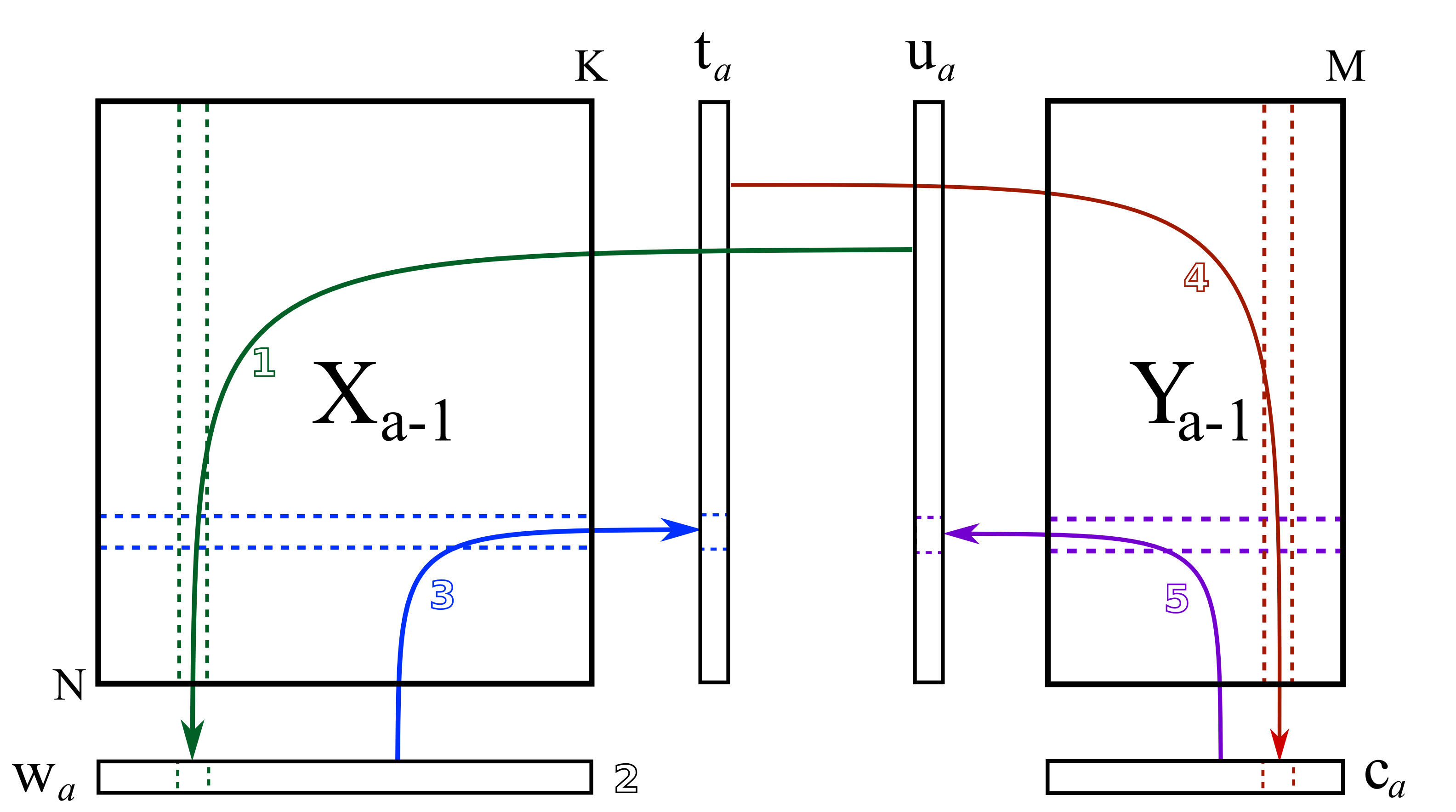 https://learnche.org/pid/latent-variable-modelling/projection-to-latent-structures/conceptual-mathematical-and-geometric-interpretation-of-pls
The NIPALS algorithm
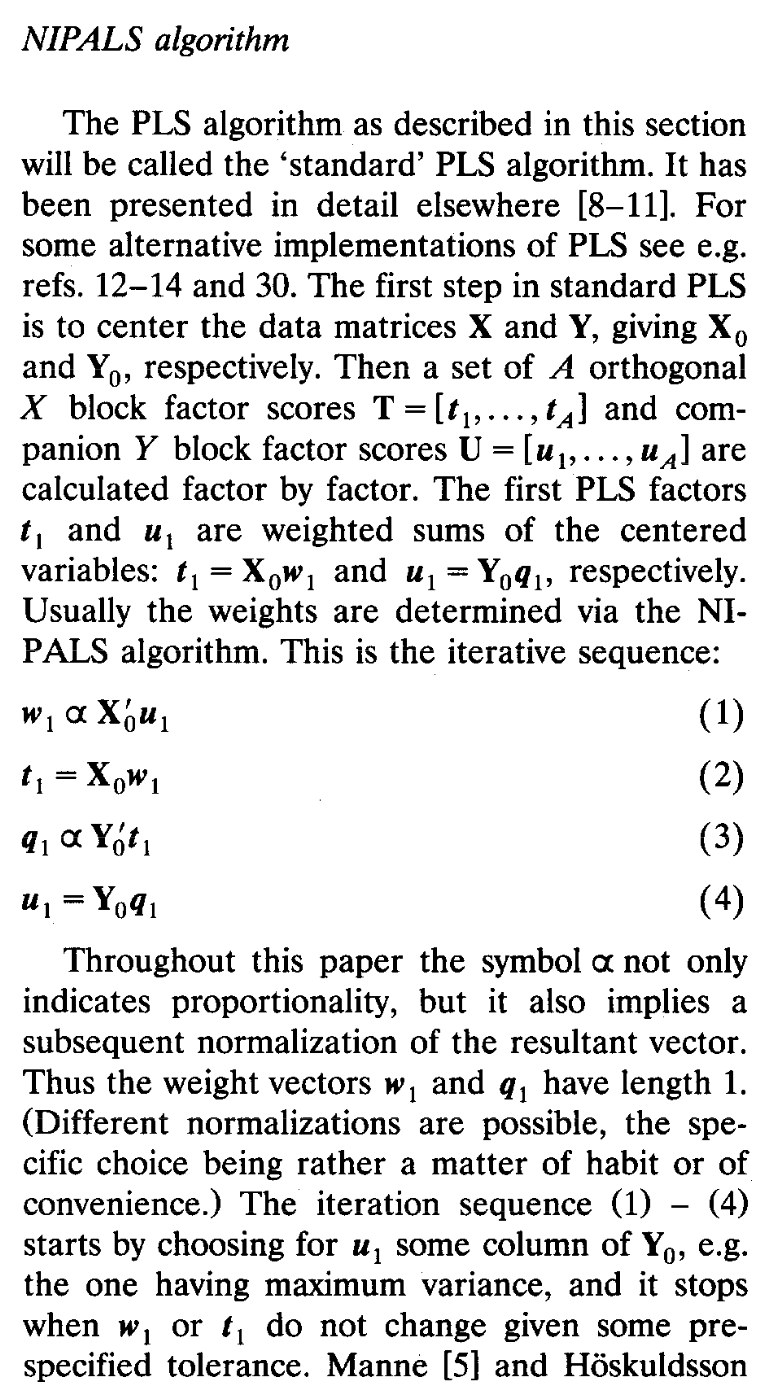 Non-linear iterative partial least squares (NIPALS) is a sequential method for computing principal components and "latent variables" in discriminant analysis.
It was originally developed for PCA and later extended to PLS-DA.
It is tolerant of missing data but convergence is based on heuristics.
de Jong 1993
The NIPALS algorithm
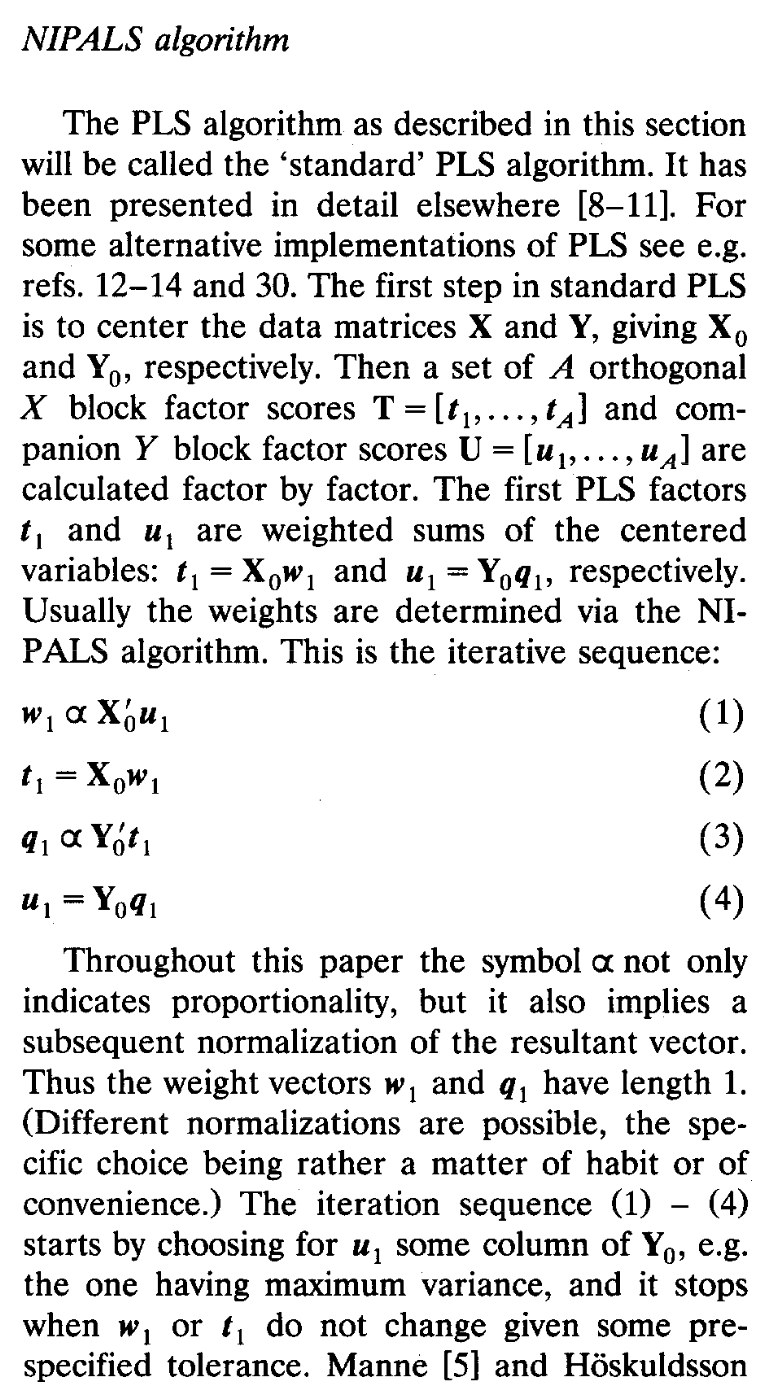 Non-linear iterative partial least squares (NIPALS) is a sequential method for computing principal components and "latent variables" in discriminant analysis.
It was originally developed for PCA and later extended to PLS-DA.
It is tolerant of missing data but convergence is based on heuristics.
Subsequent improvements (SIMPLS) have been proposed.
de Jong 1993
Example PLS-DA results
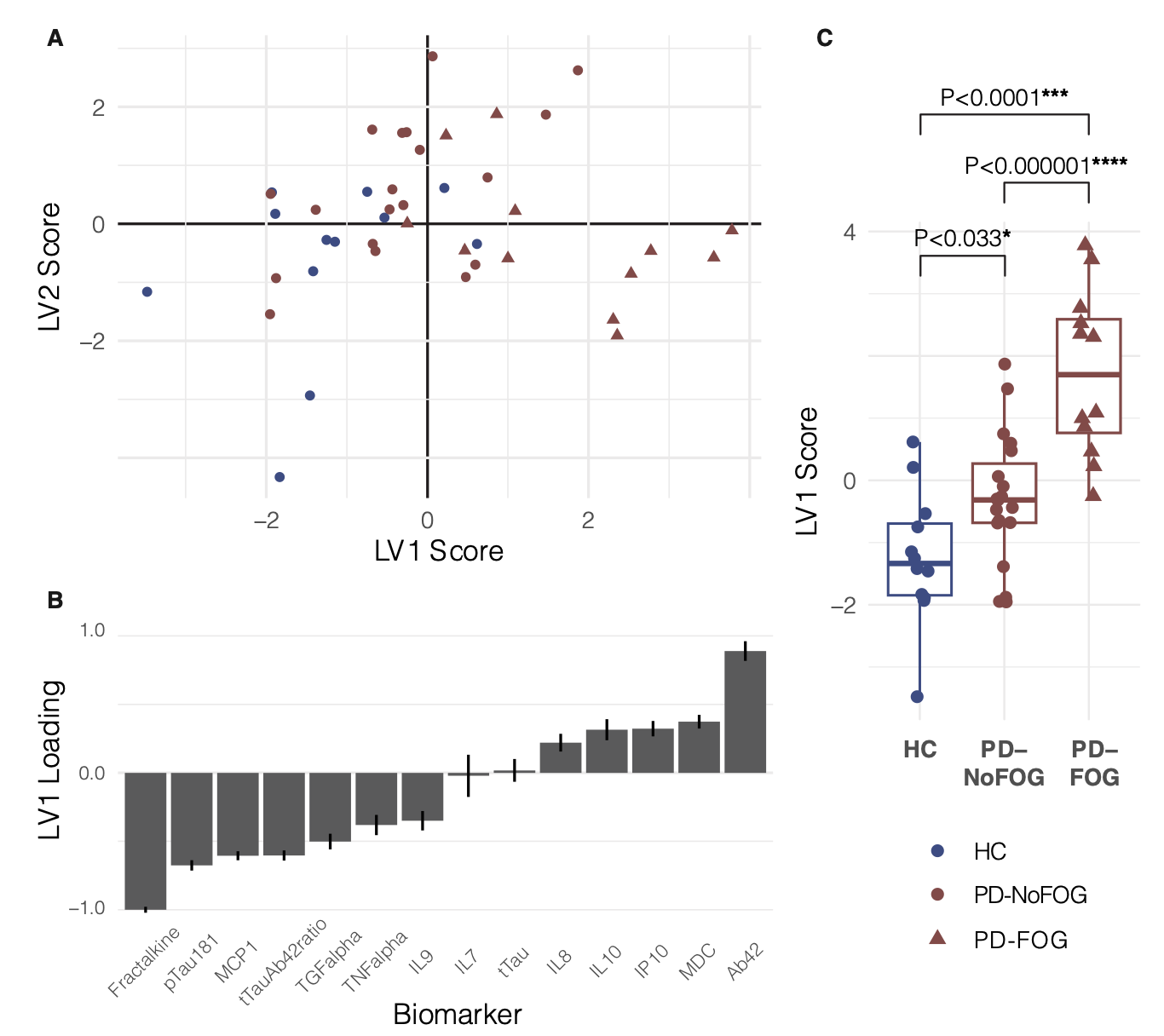 LV1: tends to discriminate
triangles vs. circles
(main independent variable)
Biomarkers loaded in LV1
(note that the loading of the
labels is not considered)
PLSDA implementations
Implemented on bioconductor (an alternative to CRAN) as mixOmics::plsda
Implemented in Python as PLSRegression in sklearn.cross_decomposition
Outline
Concepts of dimensionality and dimensionality reduction
Calculating PCs and choosing PC number
Scree plots and biplots
Including labels: discriminant analysis
Constrained alternatives: non-negative matrix factorization
A very brief link to neural processing
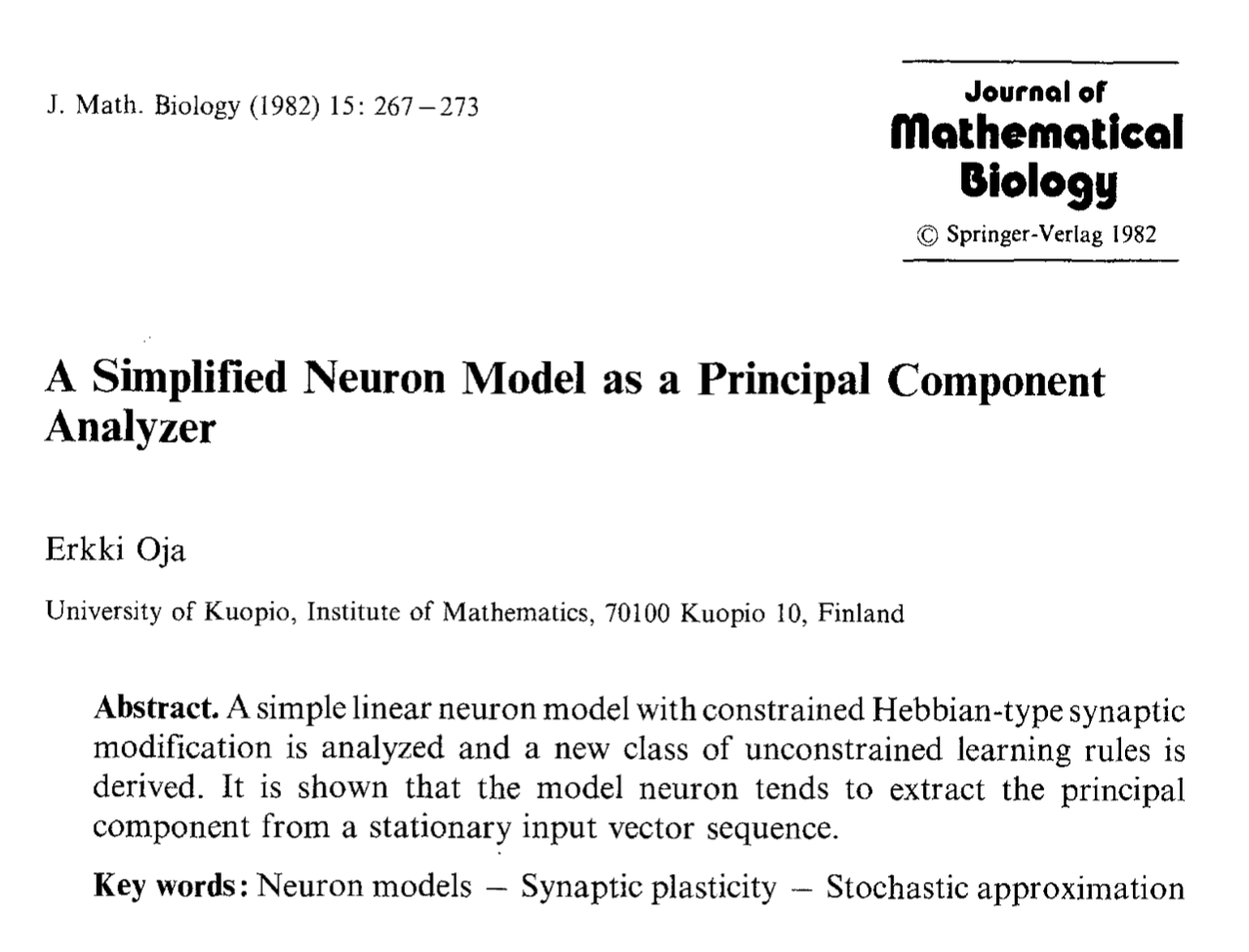 It has long been acknowledged that neurons (artificial and living) extract PC-like features via Hebbian learning rules.

PCA is often applied as a preprocessing data reduction step, but the subsequent layers are also doing (meta) PCA.
Constrained alternatives: non-negative matrix factorization
PCA is by far the most common technique for dimensionality reduction, but in some cases the data representation can be exploited to create more compact and interpretable basis vectors.

In particular, non-negative matrix factorization is a technique that is able to exploit the structure of natural images.

This is available in many packages; other alternatives like non-negative PCA are also available and may be suited to your problem.
Constrained alternatives: non-negative matrix factorization
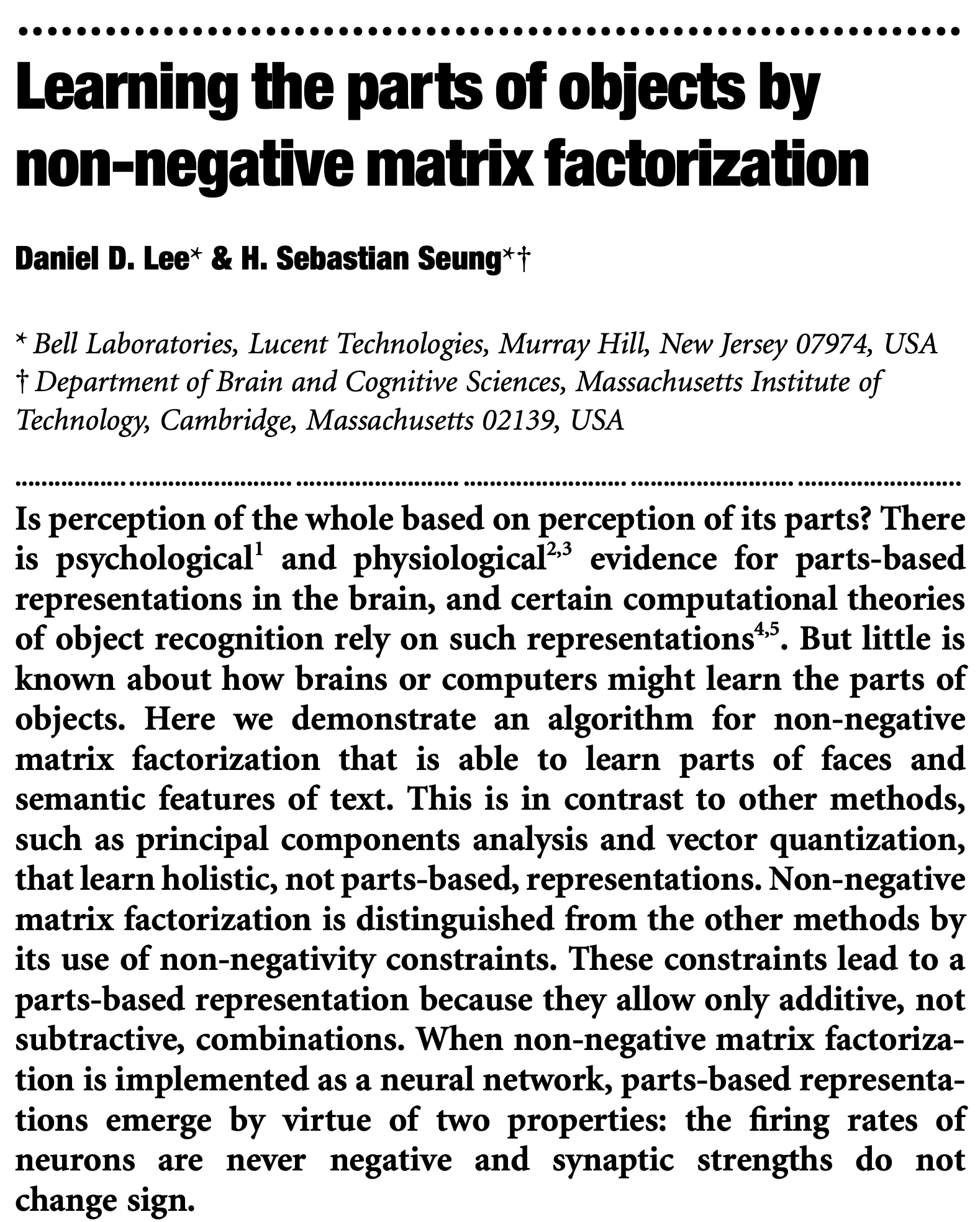 Nature, 1999
Constrained alternatives: non-negative matrix factorization
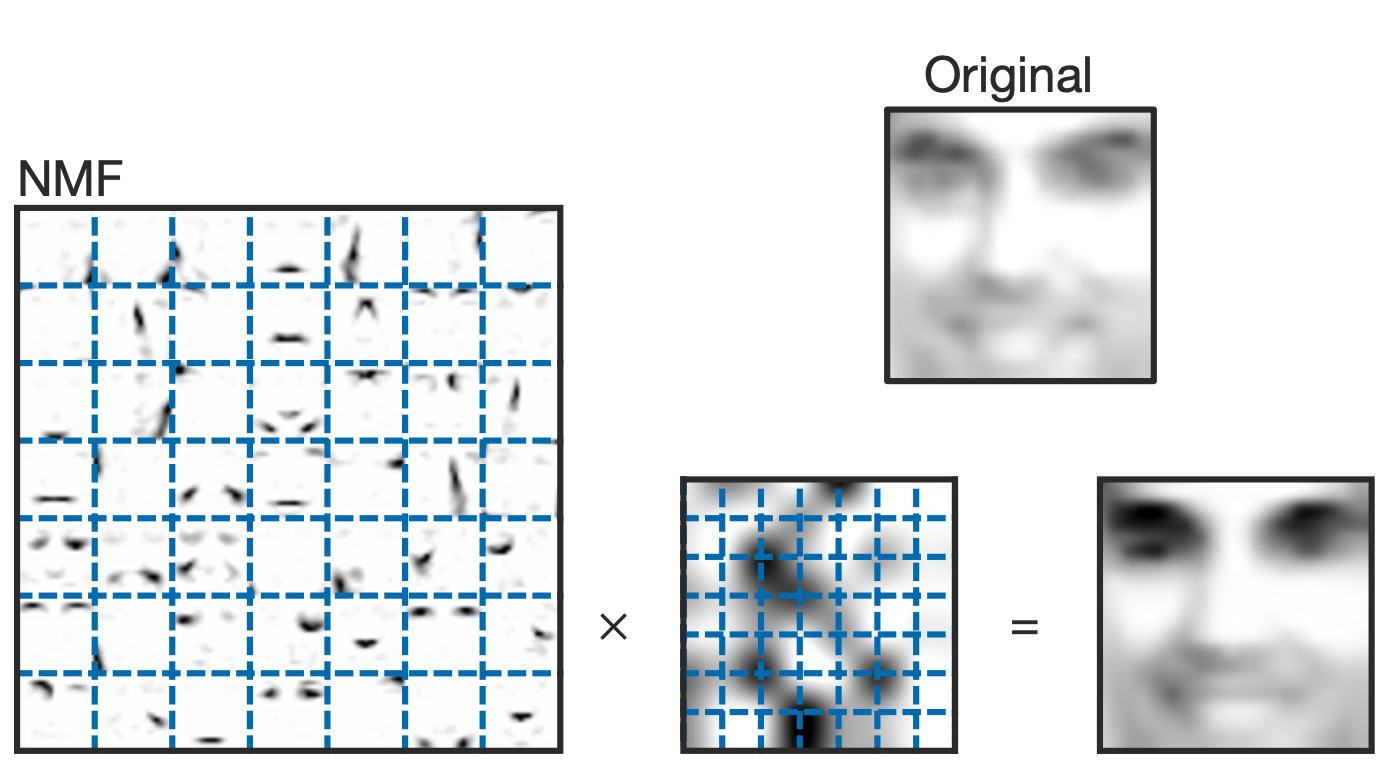 Constrained alternatives: non-negative matrix factorization
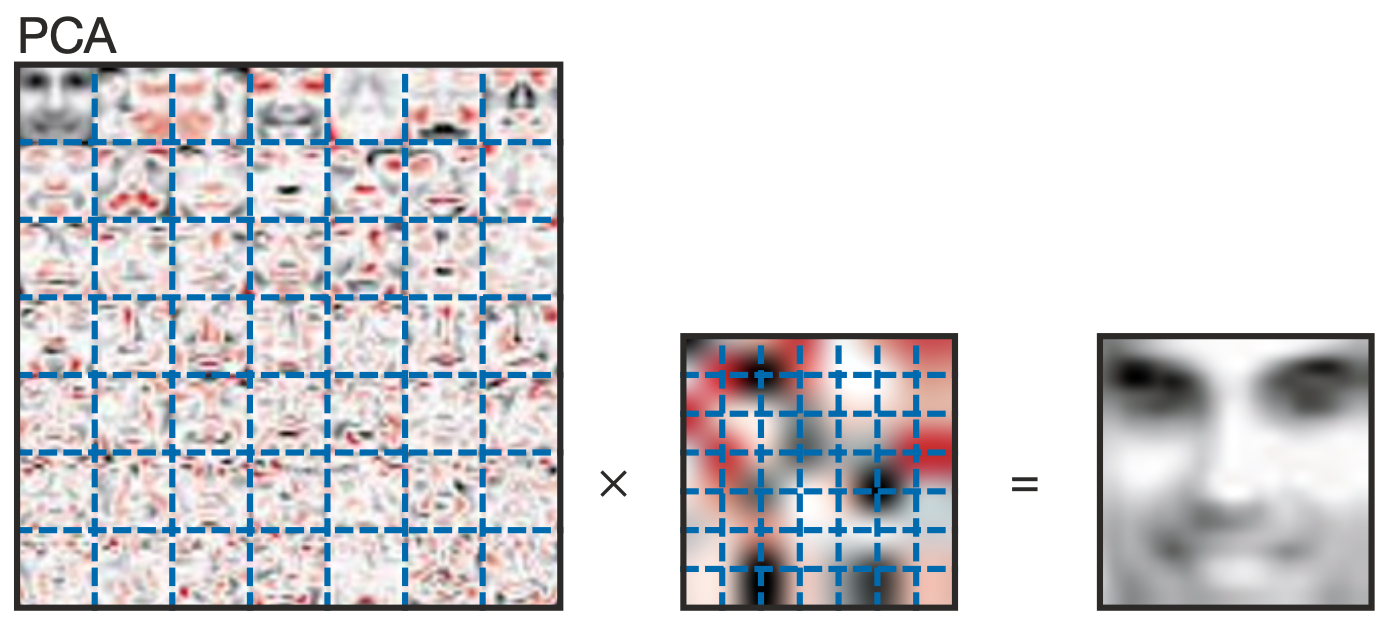 Outline
Concepts of dimensionality and dimensionality reduction
Scree plots and biplots
Calculating PCs and choosing PC number
Including labels: discriminant analysis
Constrained alternatives: non-negative matrix factorization